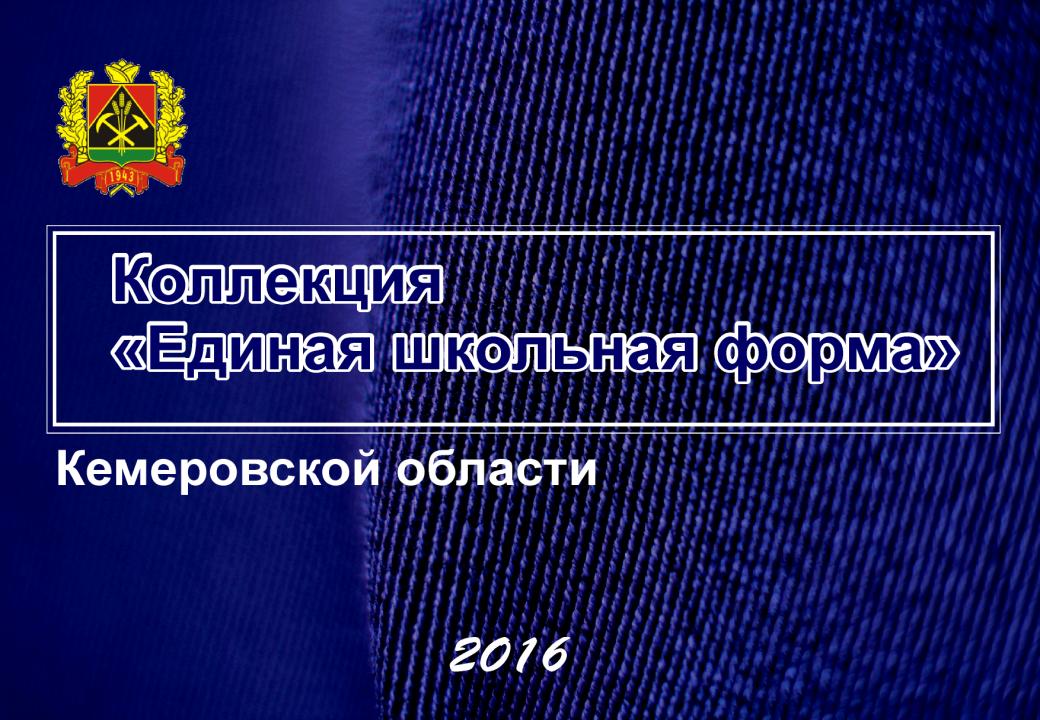 Коллекция  «Единая школьная форма» Кемеровской области
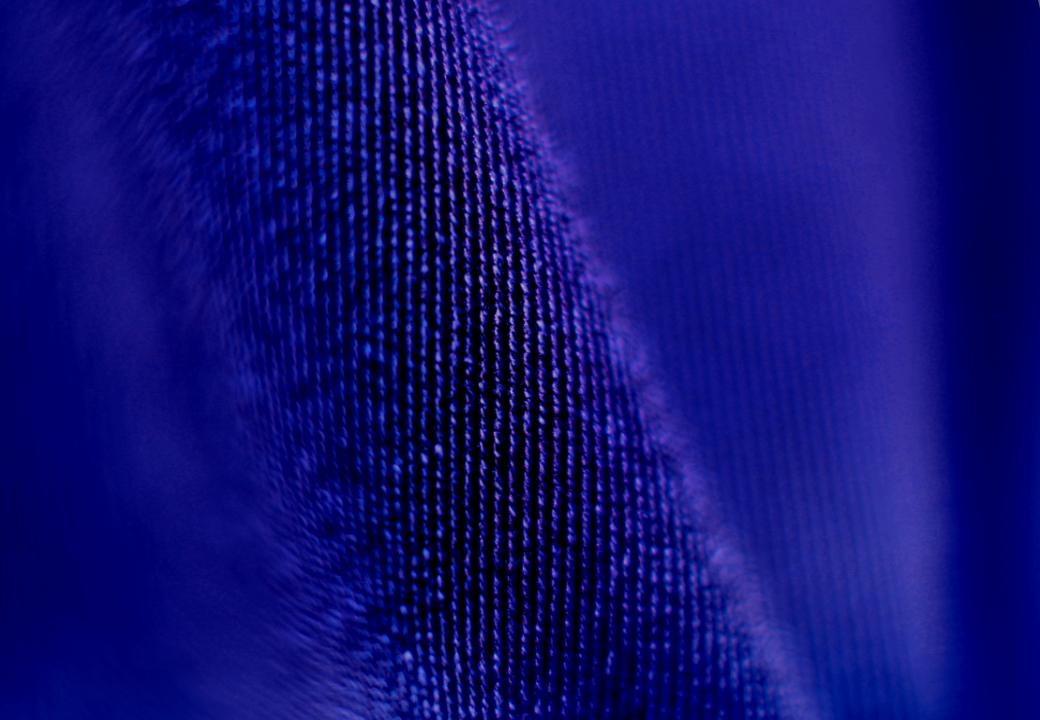 Младшая школа
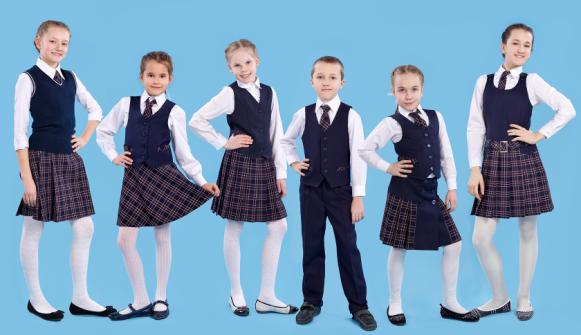 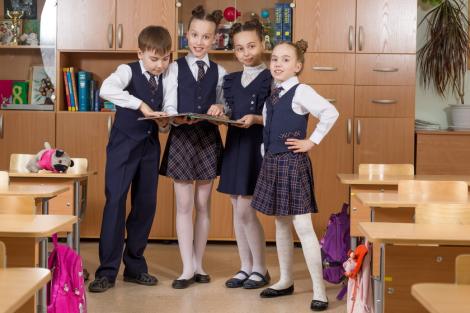 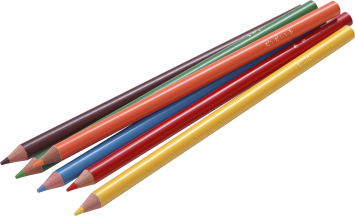 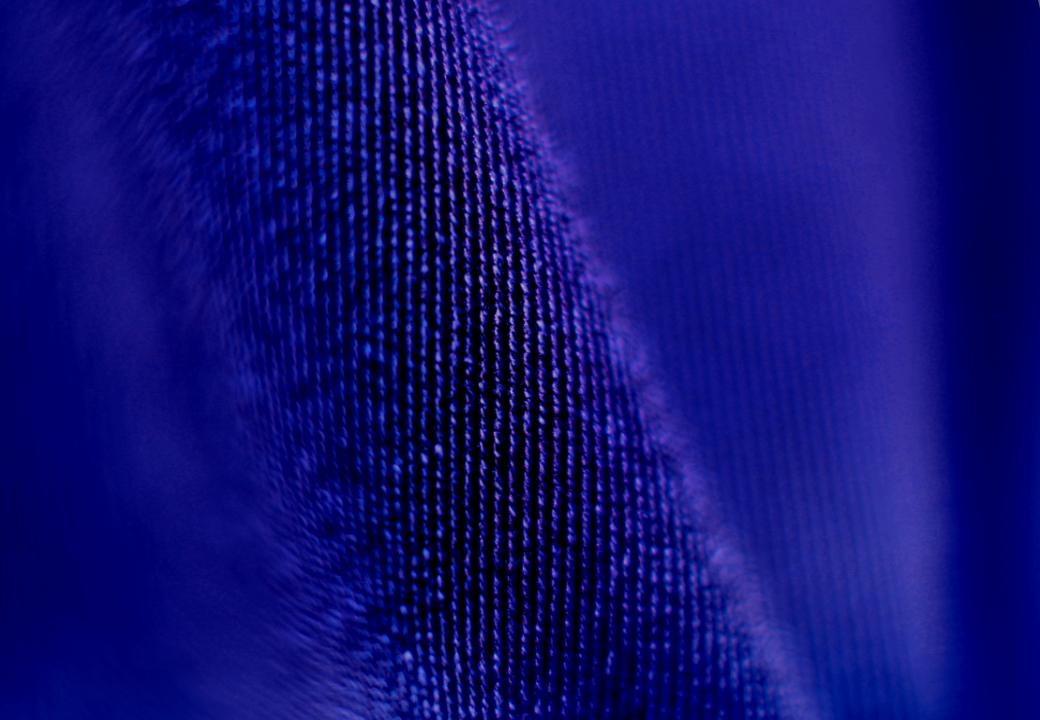 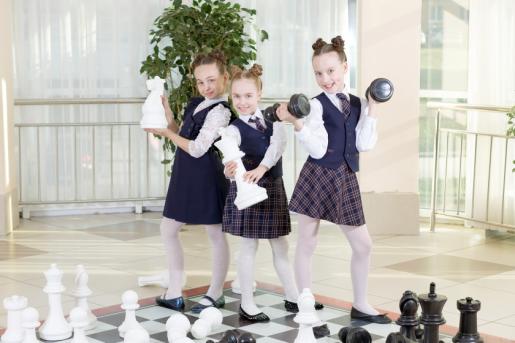 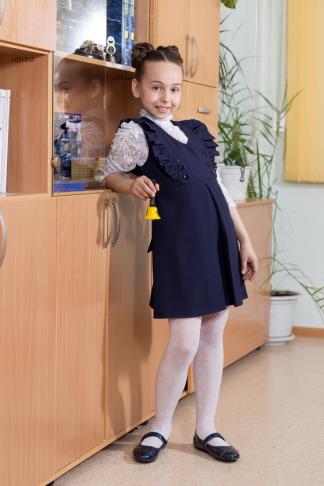 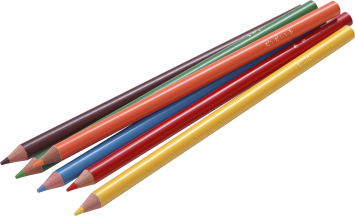 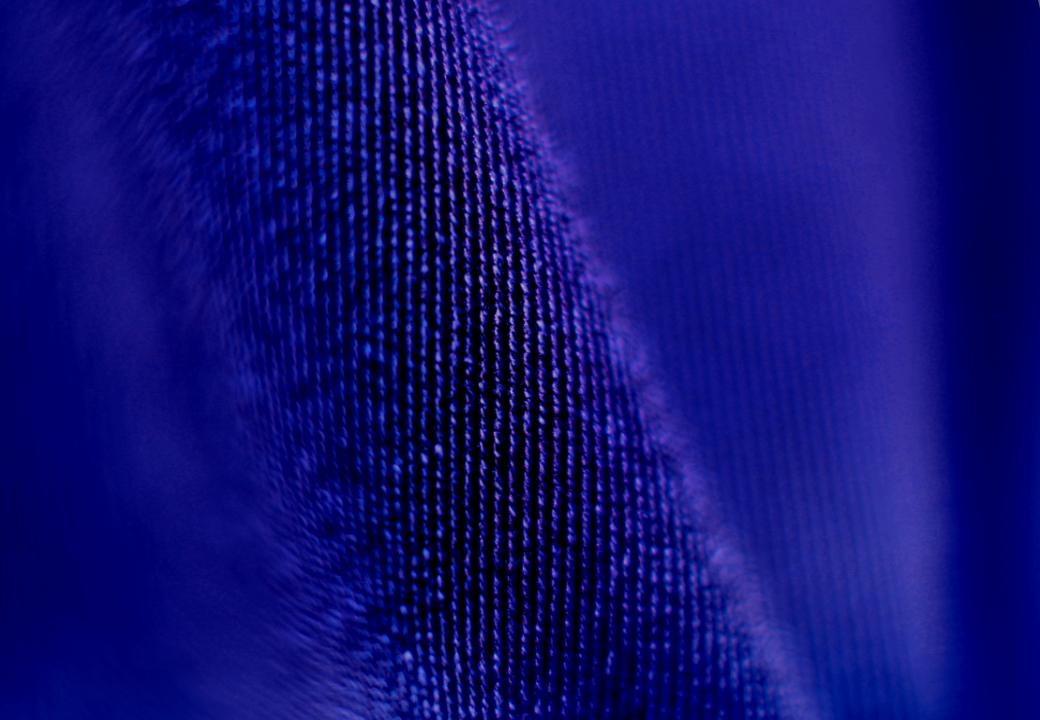 Жилет  трикотажный и юбка
Рекомендуемые размеры: 
32-38
Рекомендуемые роста: 
128-146
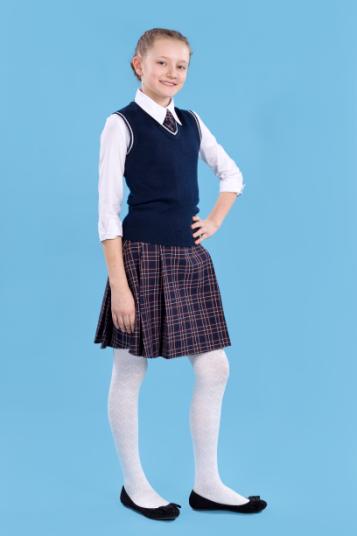 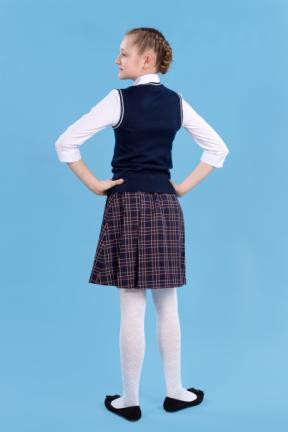 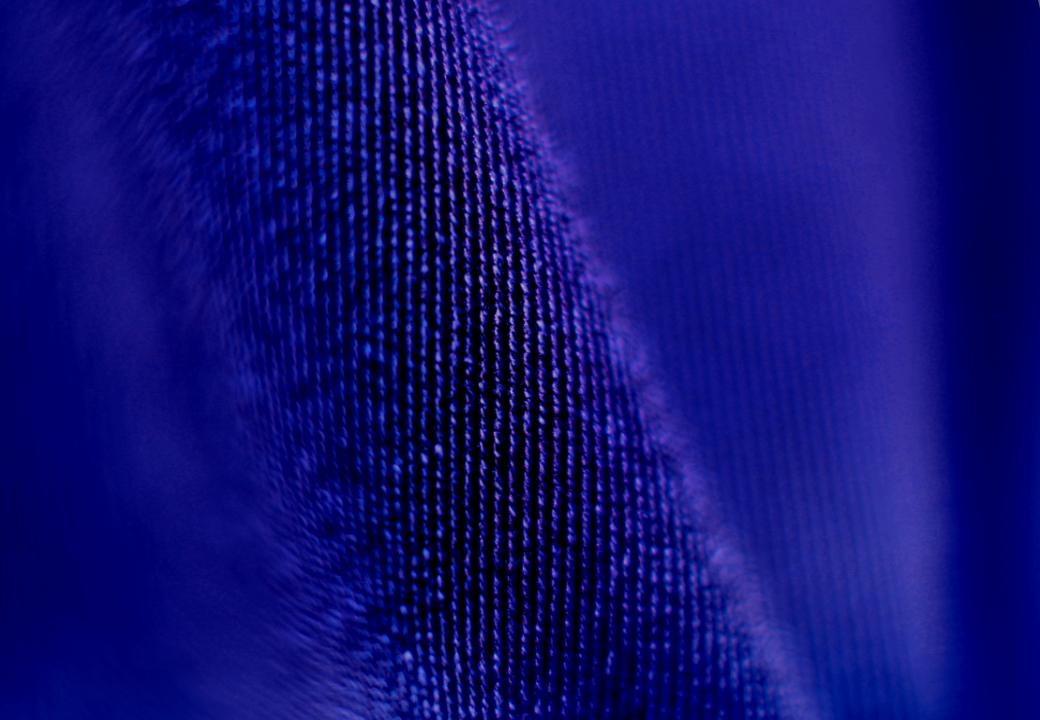 Жилет и юбка 
Рекомендуемые размеры: 32-38
Рекомендуемые роста: 128-146
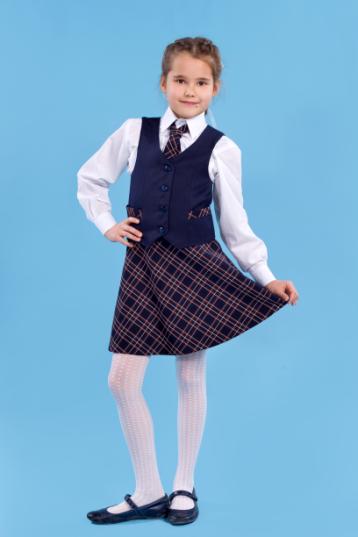 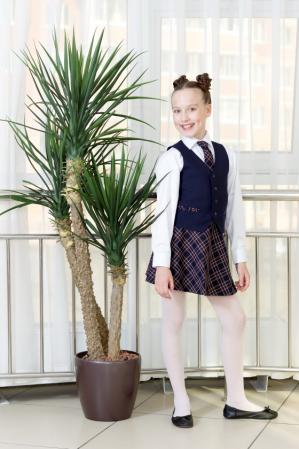 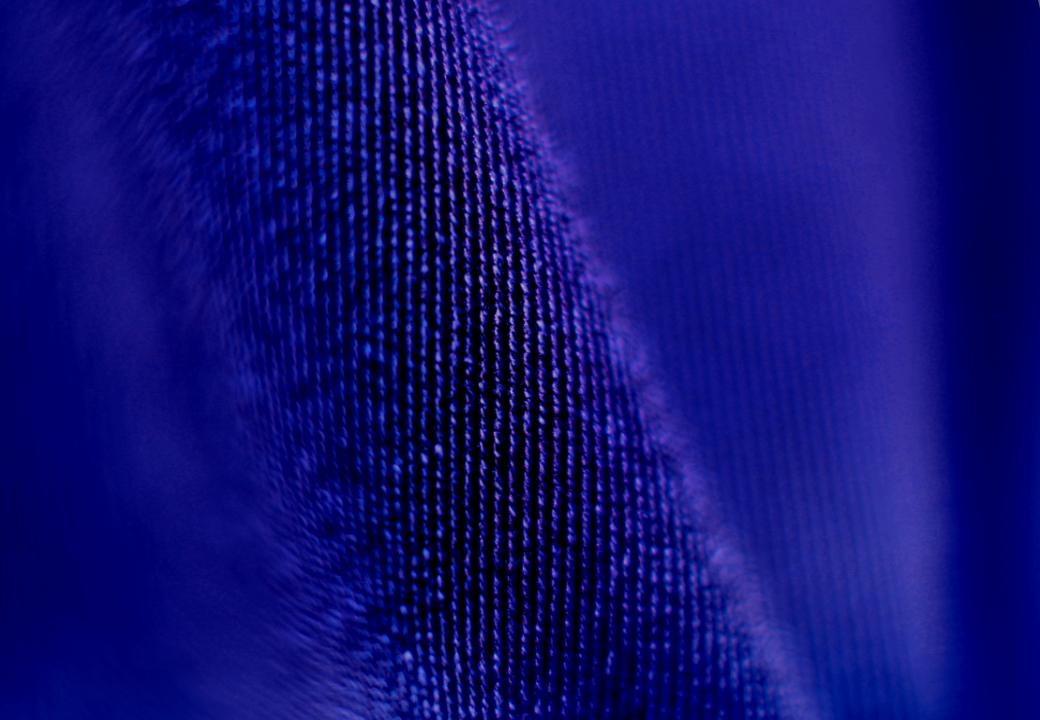 Жилет и юбка 
Рекомендуемые размеры: 32-38
Рекомендуемые роста: 128-146
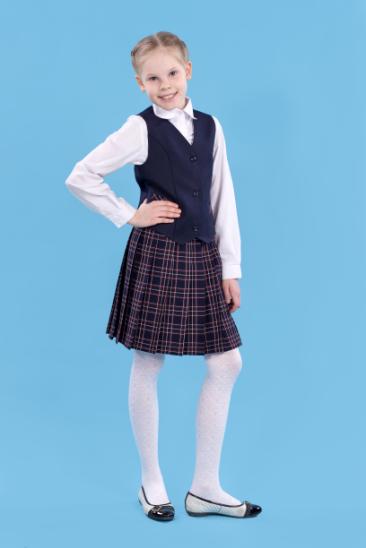 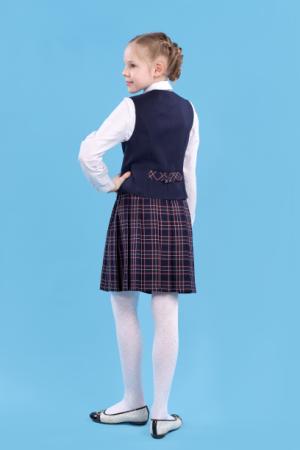 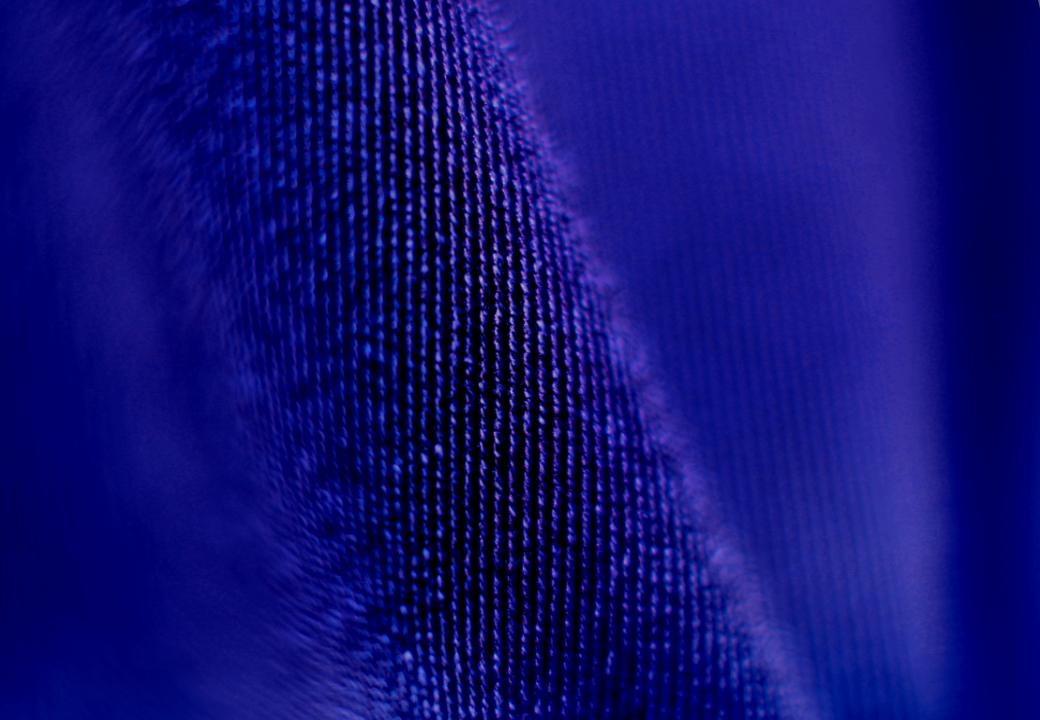 Жилет и брюки 
Рекомендуемые размеры: 32-38
Рекомендуемые роста: 128-146
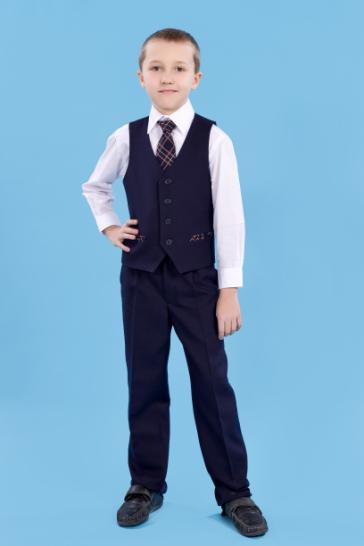 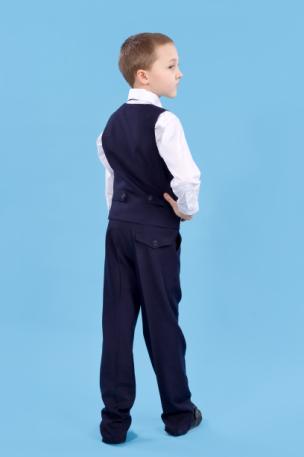 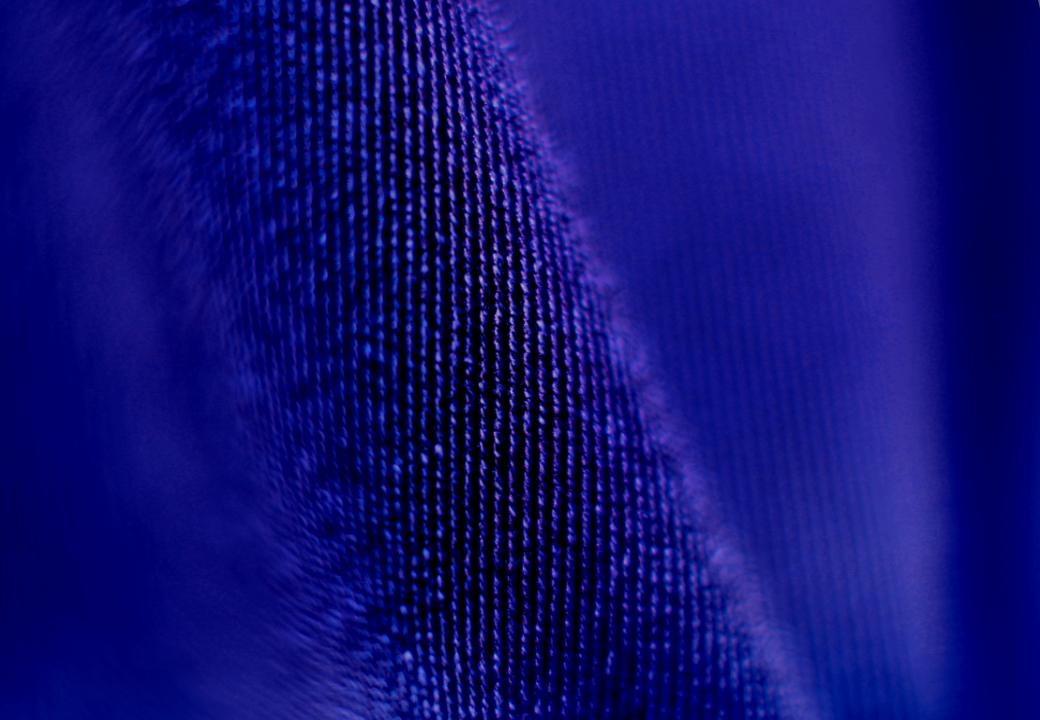 Жилет и брюки 
Рекомендуемые размеры:
 32-38
Рекомендуемые роста:
 128-146
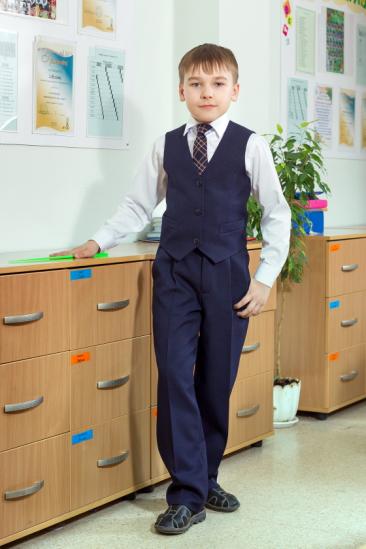 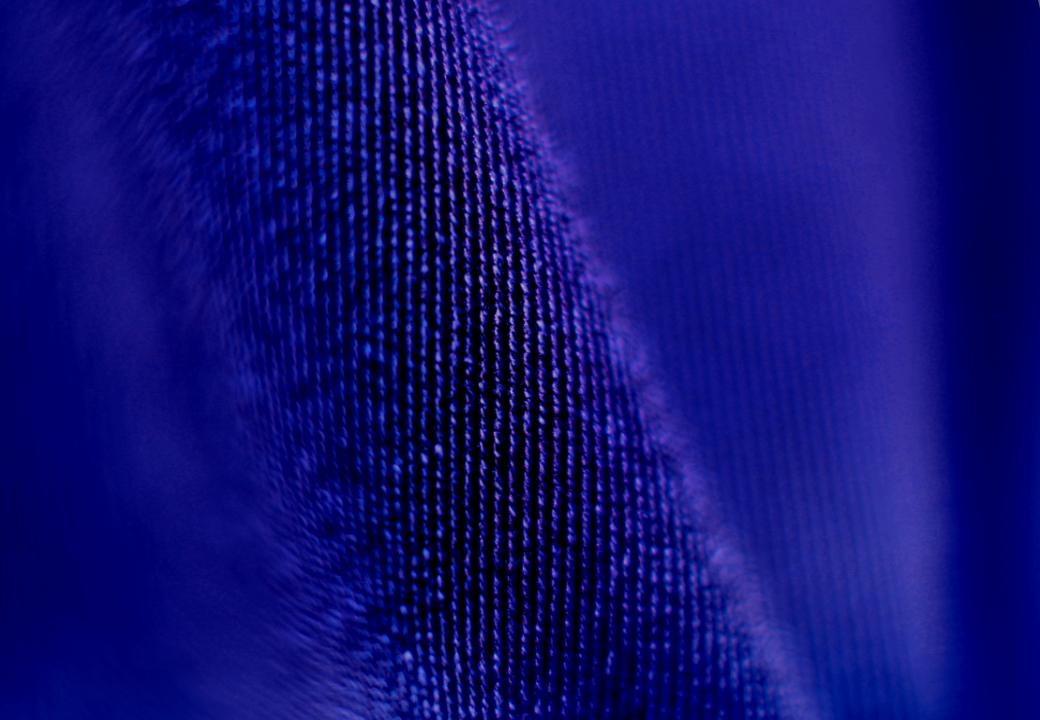 Жилет и юбка 
Рекомендуемые размеры: 32-38
Рекомендуемые роста: 128-146
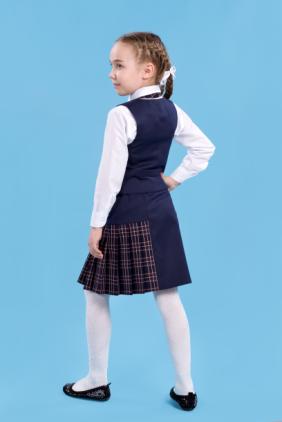 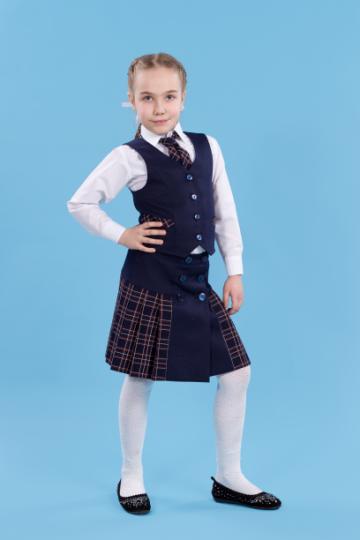 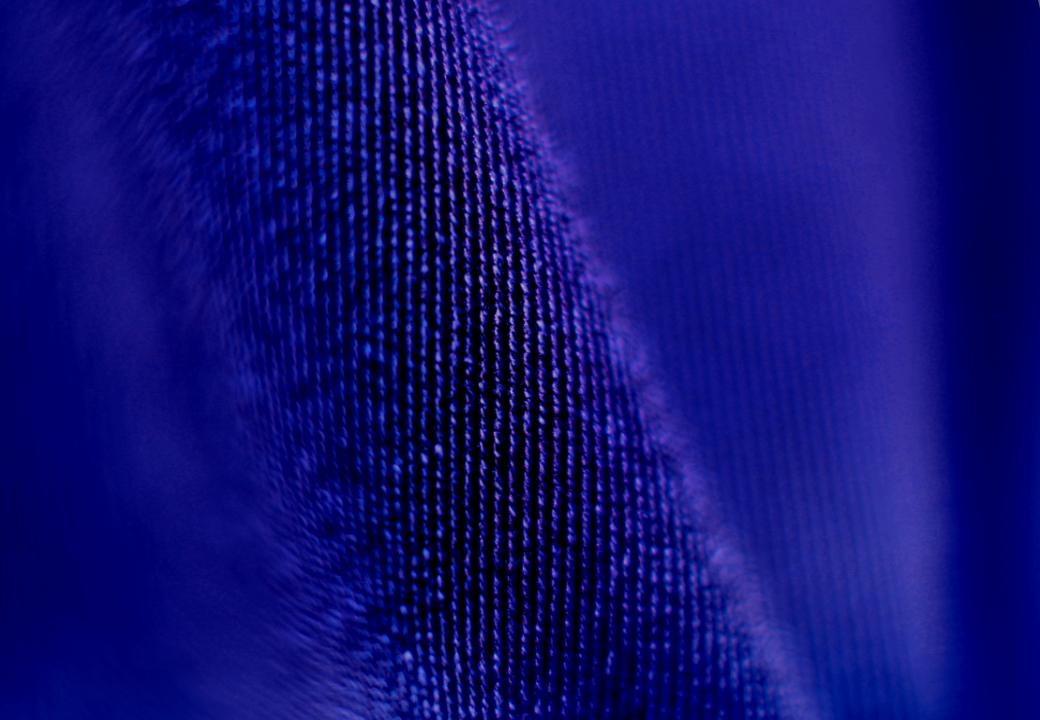 Сарафан 
Рекомендуемые размеры: 32-38
Рекомендуемые роста: 128-146
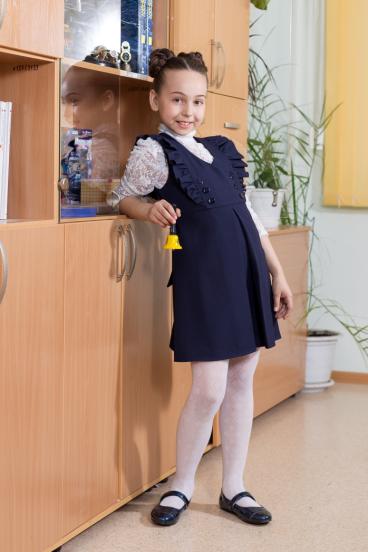 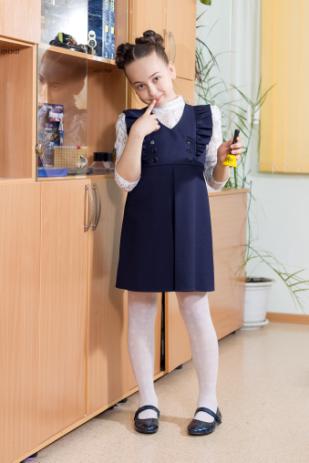 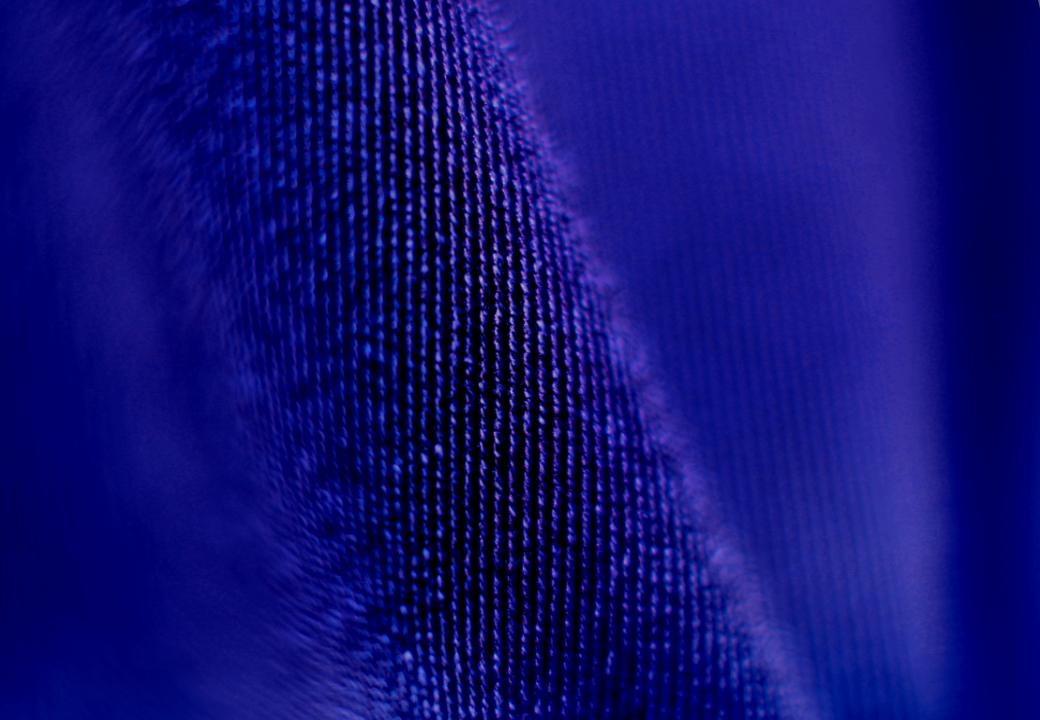 Сарафан 
Рекомендуемые размеры: 32-38
Рекомендуемые роста: 128-146
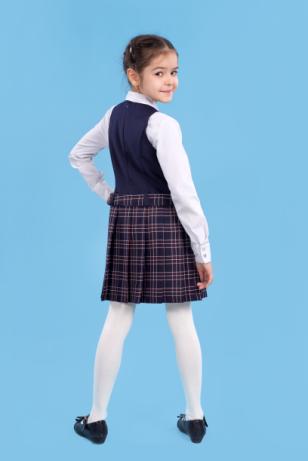 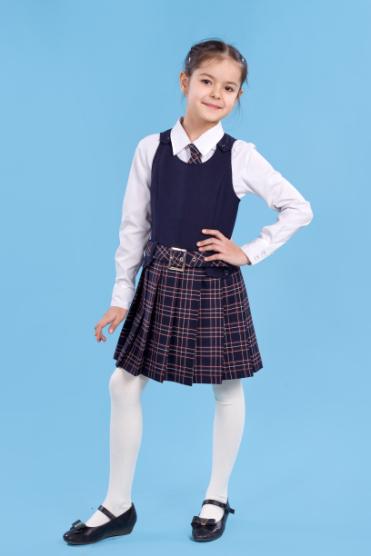 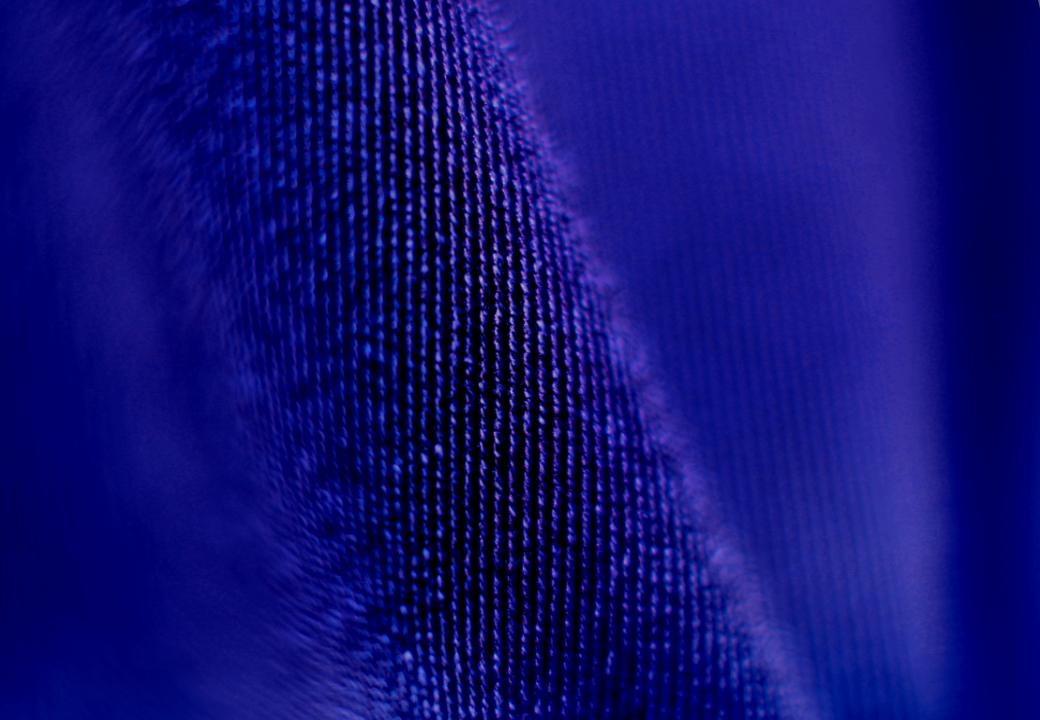 Фартук 
Рекомендуемые размеры: 32-38
Рекомендуемые роста: 128-146
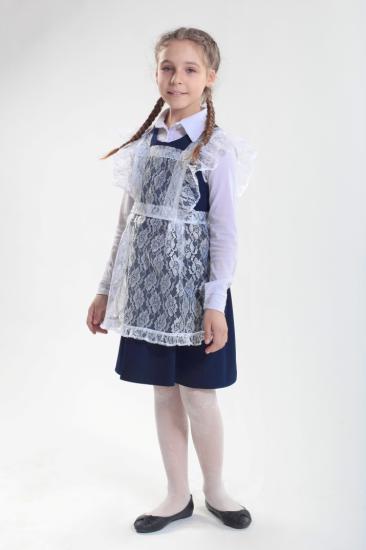 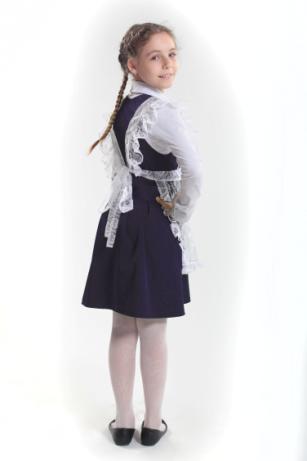 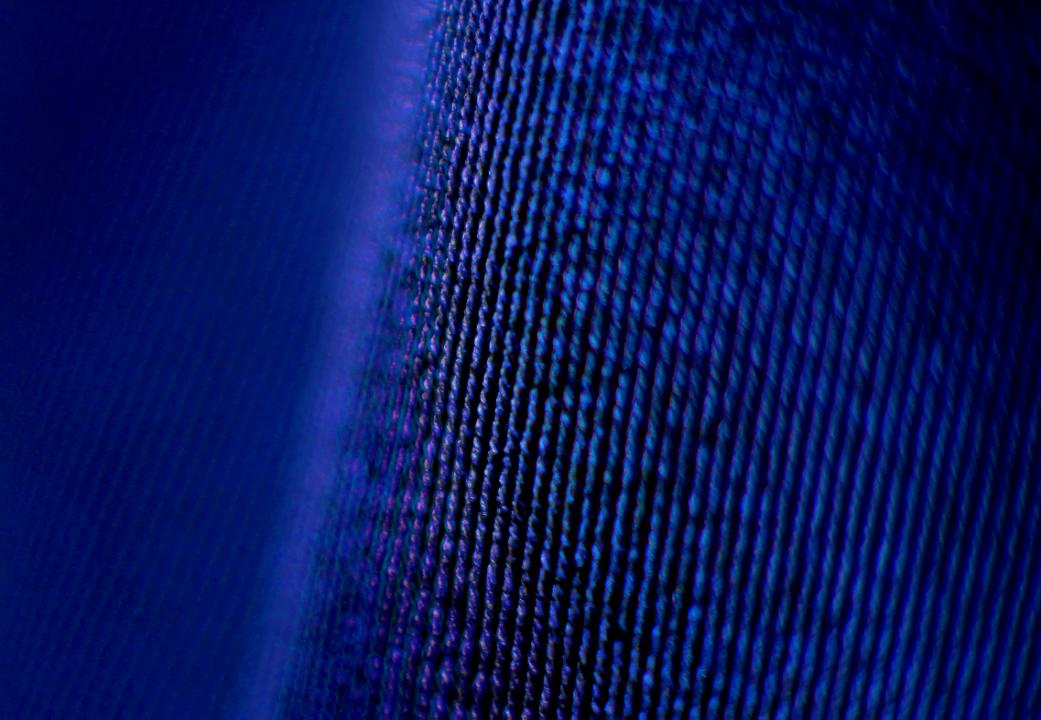 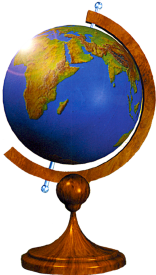 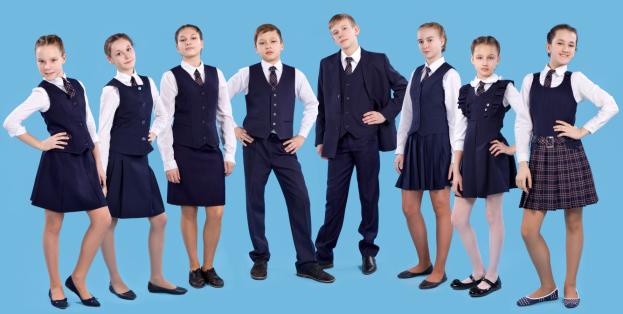 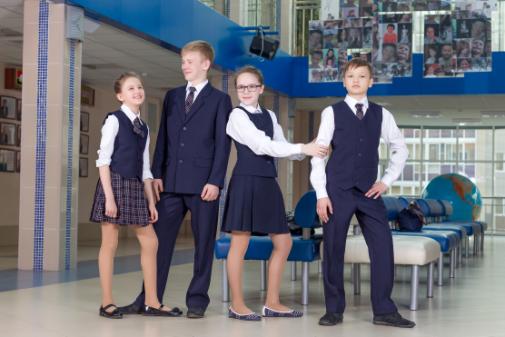 Средняя школа
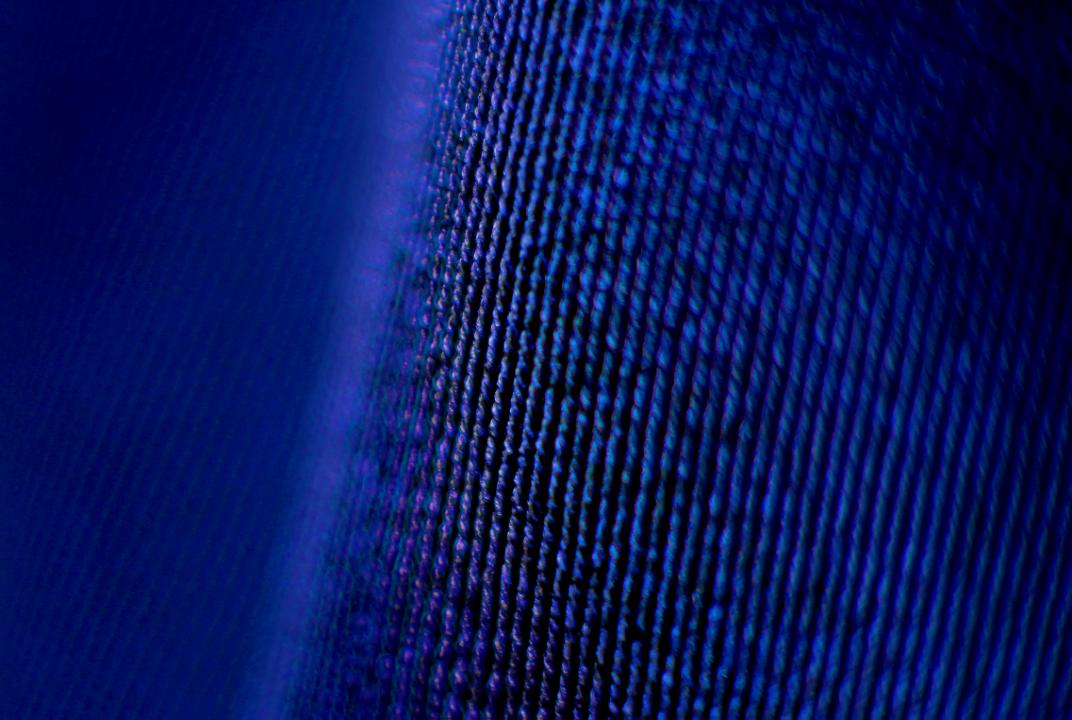 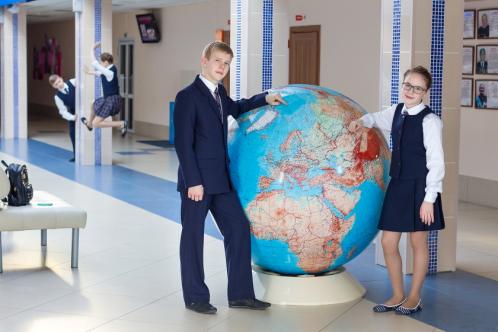 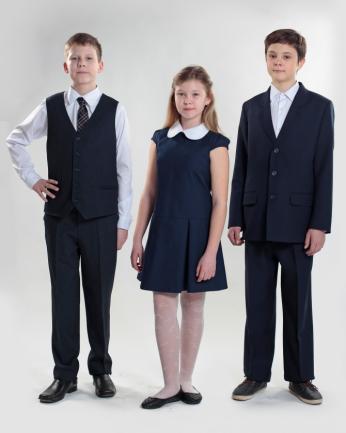 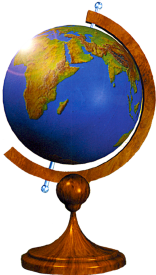 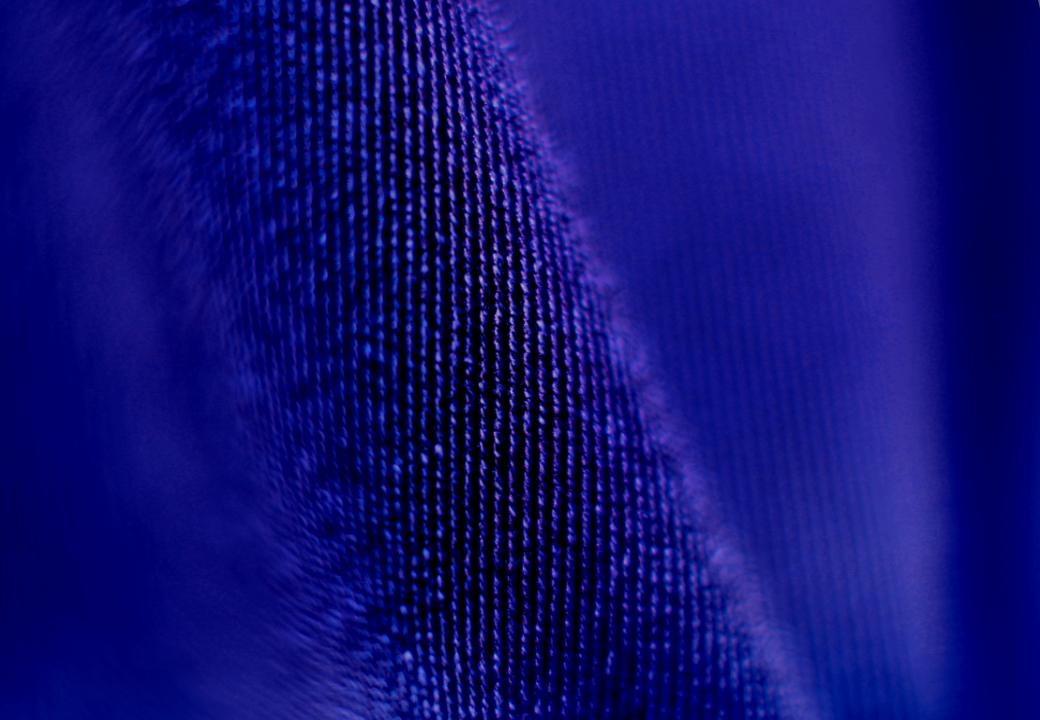 Жилет и юбка
Рекомендуемые размеры: 38-44
Рекомендуемые роста: 146-164
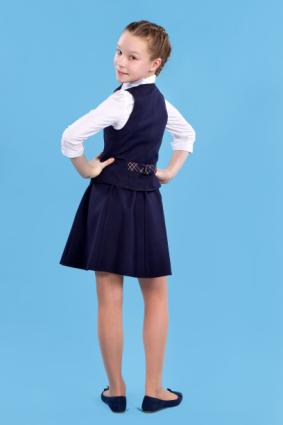 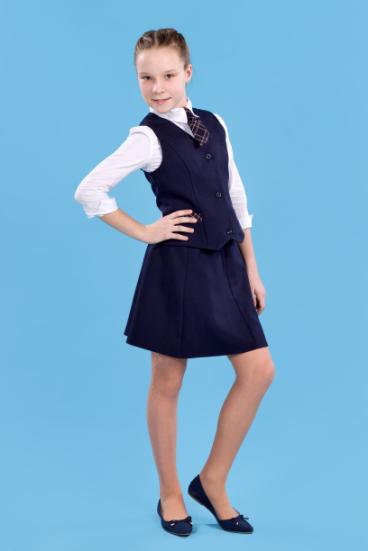 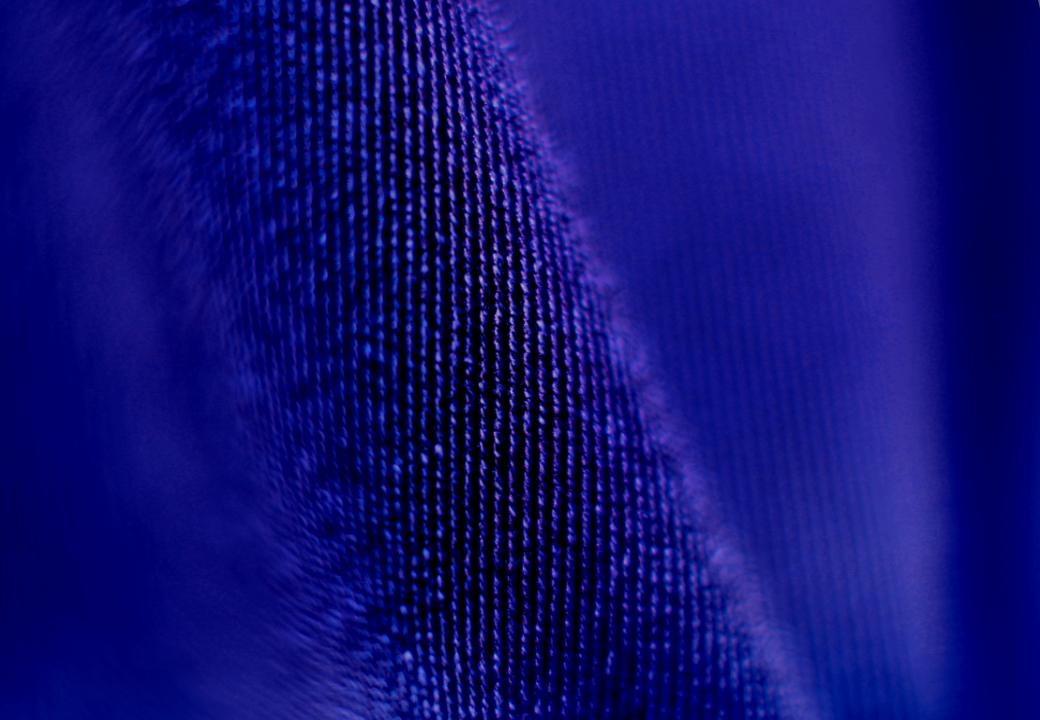 Жилет и юбка
Рекомендуемые размеры: 38-44
Рекомендуемые роста: 146-164
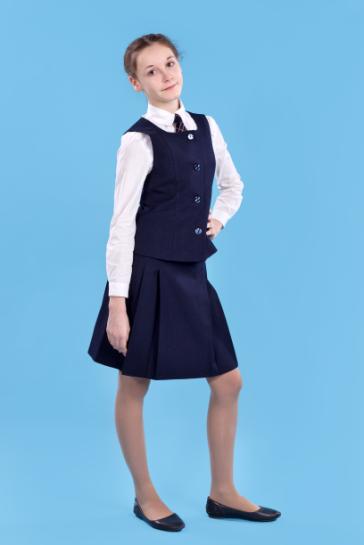 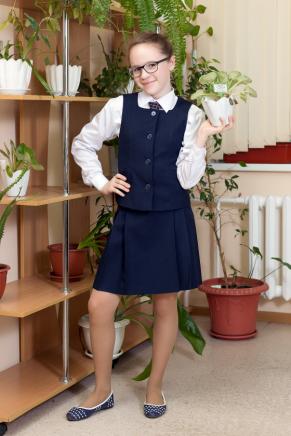 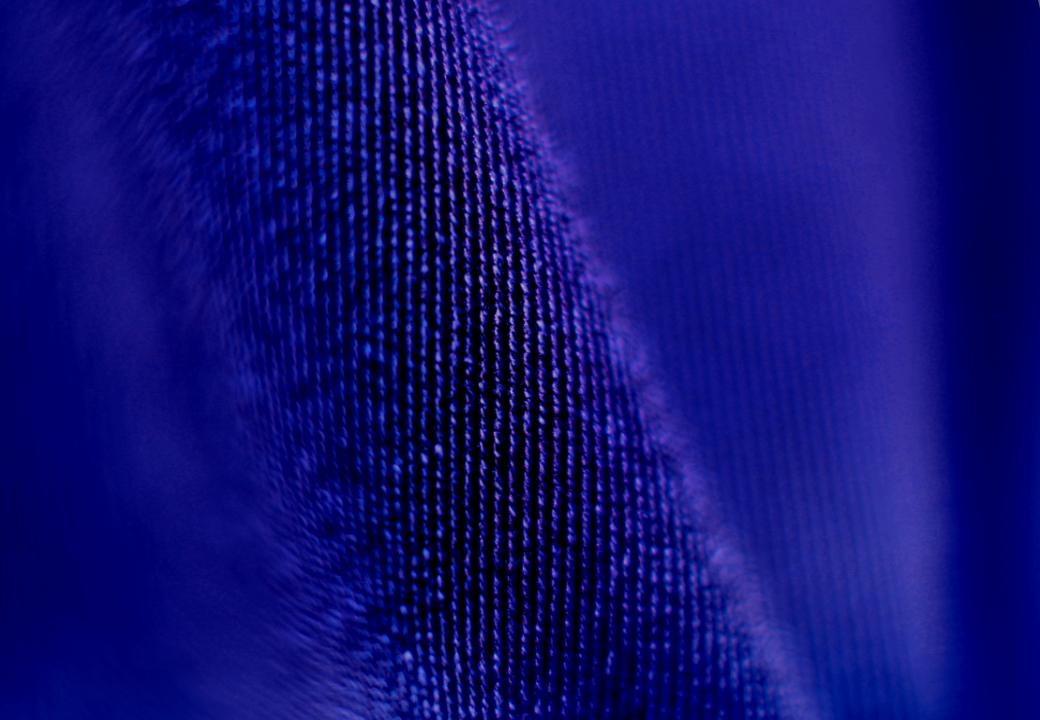 Жилет и юбка 
Рекомендуемые размеры: 38-44
Рекомендуемые роста: 146-164
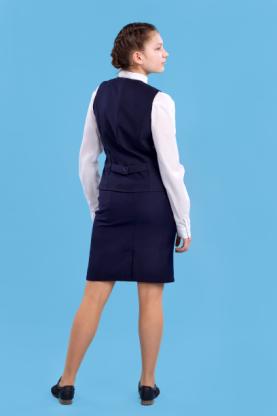 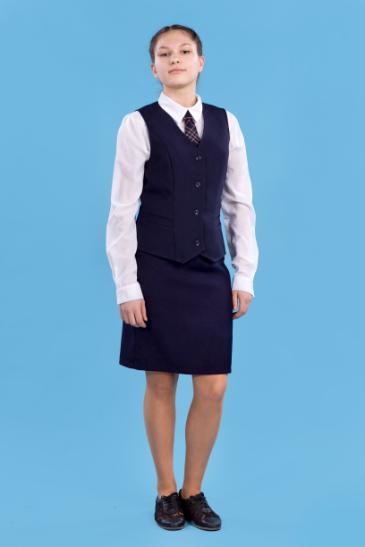 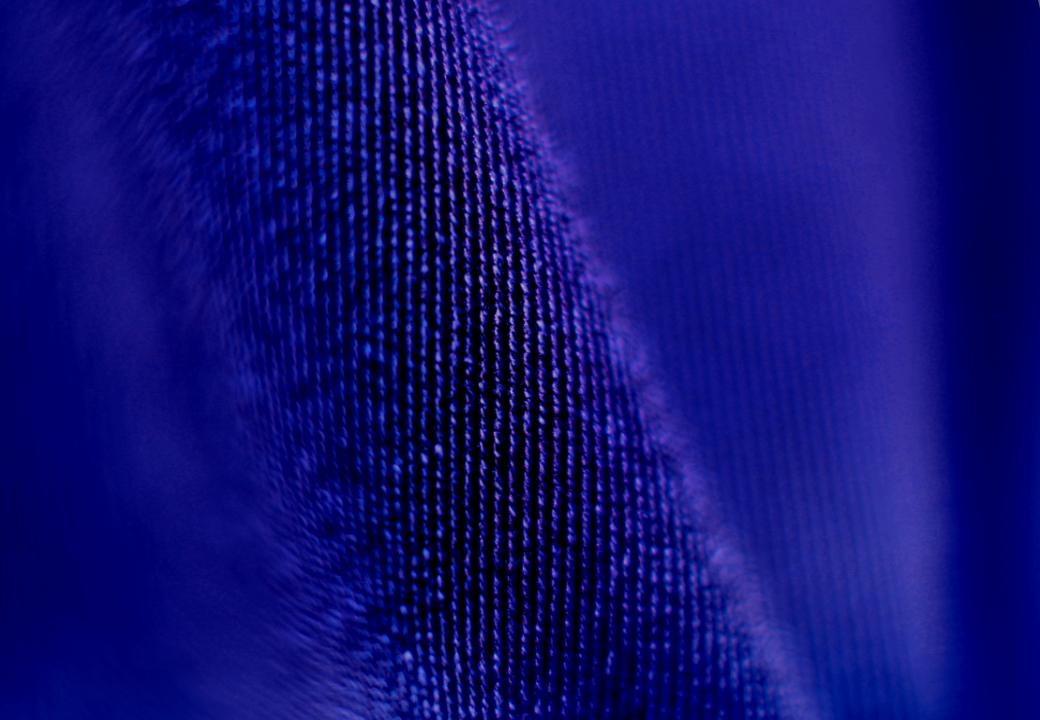 Жилет и брюки 
Рекомендуемые размеры: 38-44
Рекомендуемые роста: 146 - 164
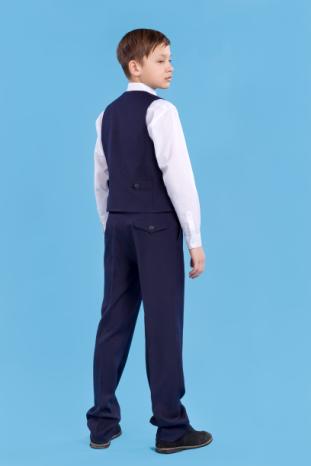 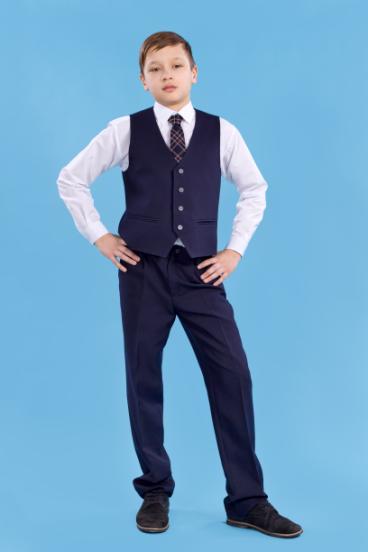 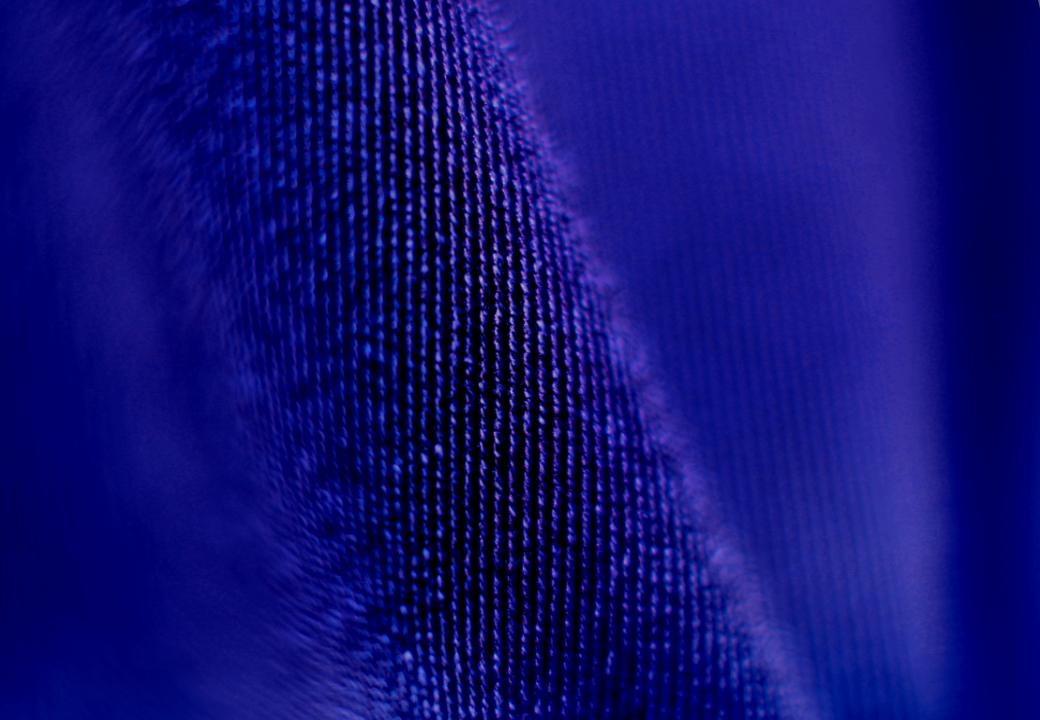 Жилет и брюки 
Рекомендуемые размеры: 38-44
Рекомендуемые роста: 146 - 164
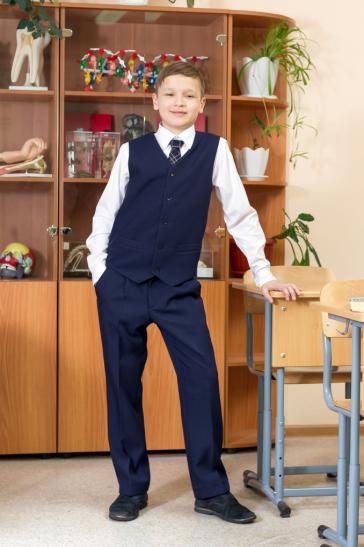 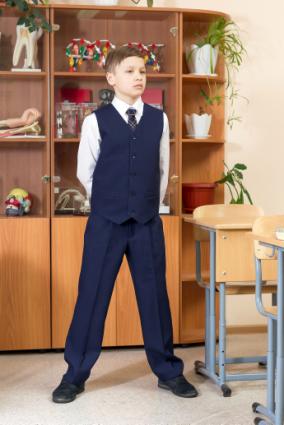 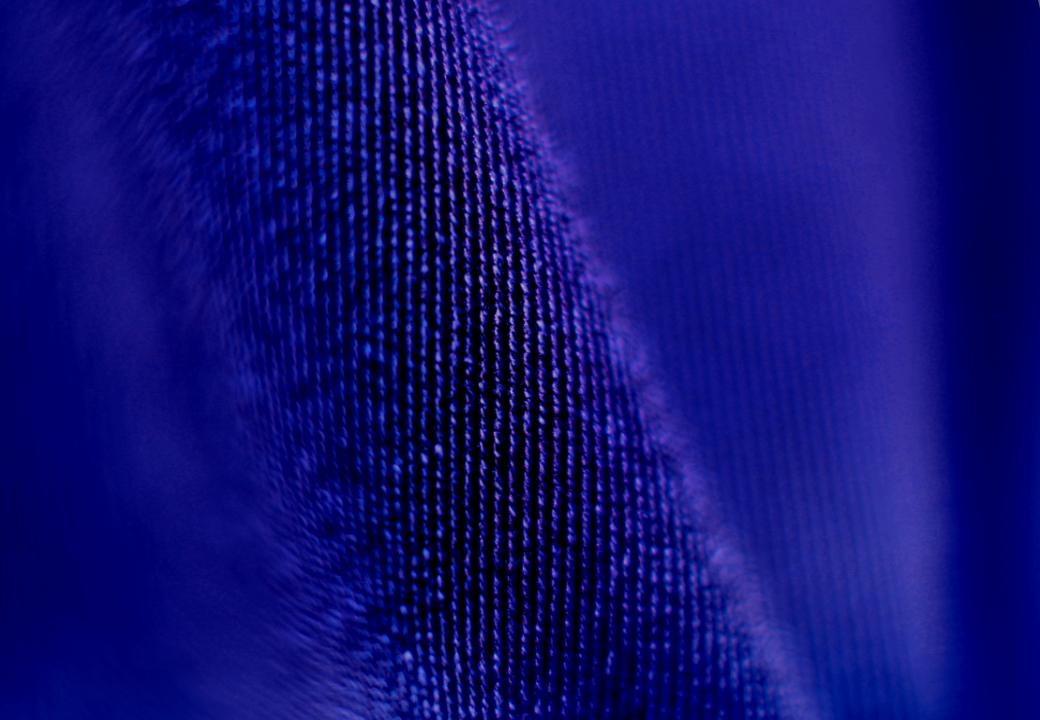 Пиджак, жилет и брюки
Рекомендуемые размеры: 38-44
Рекомендуемые роста: 146 - 164
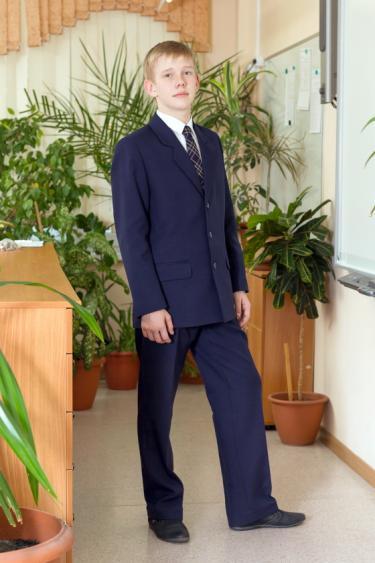 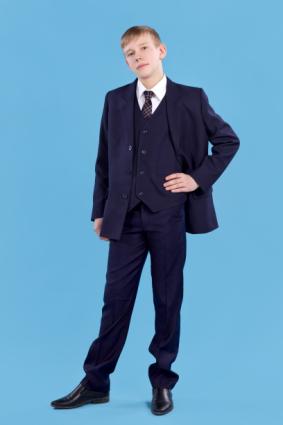 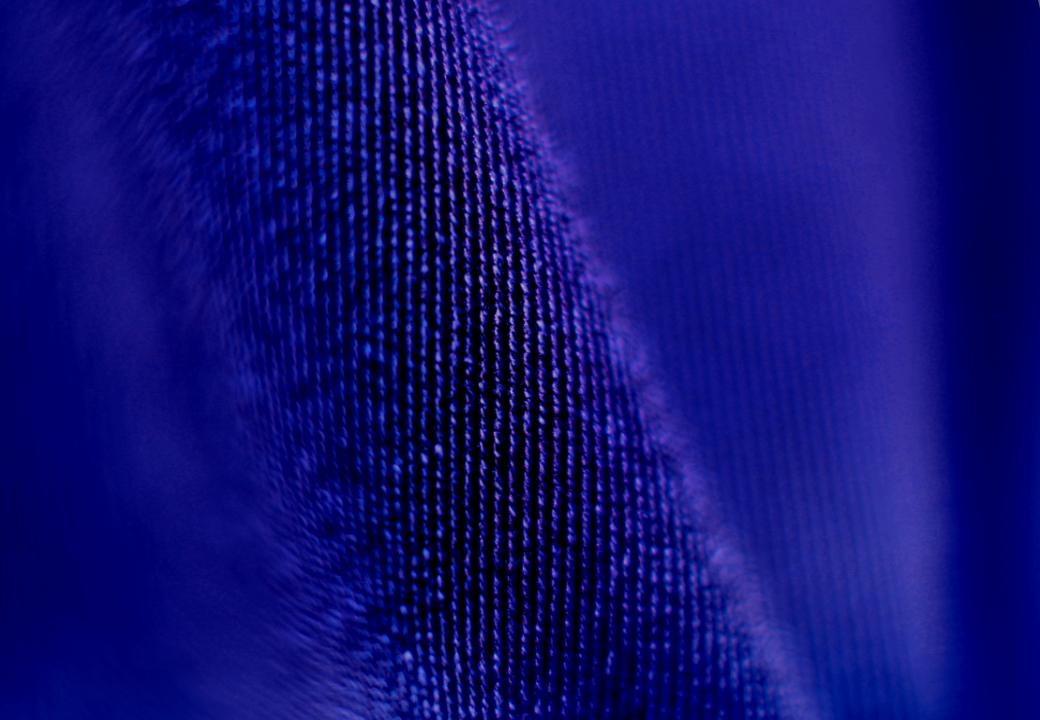 Жилет и юбка 
Рекомендуемые размеры: 38-44
Рекомендуемые роста: 146-164
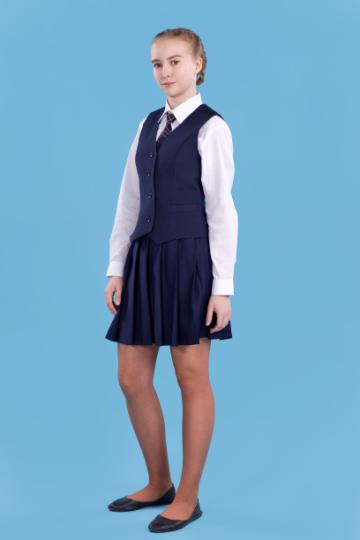 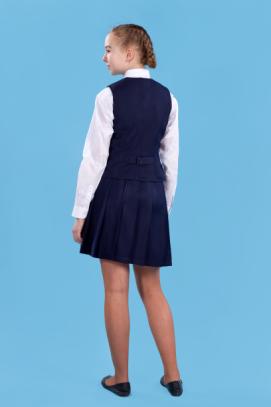 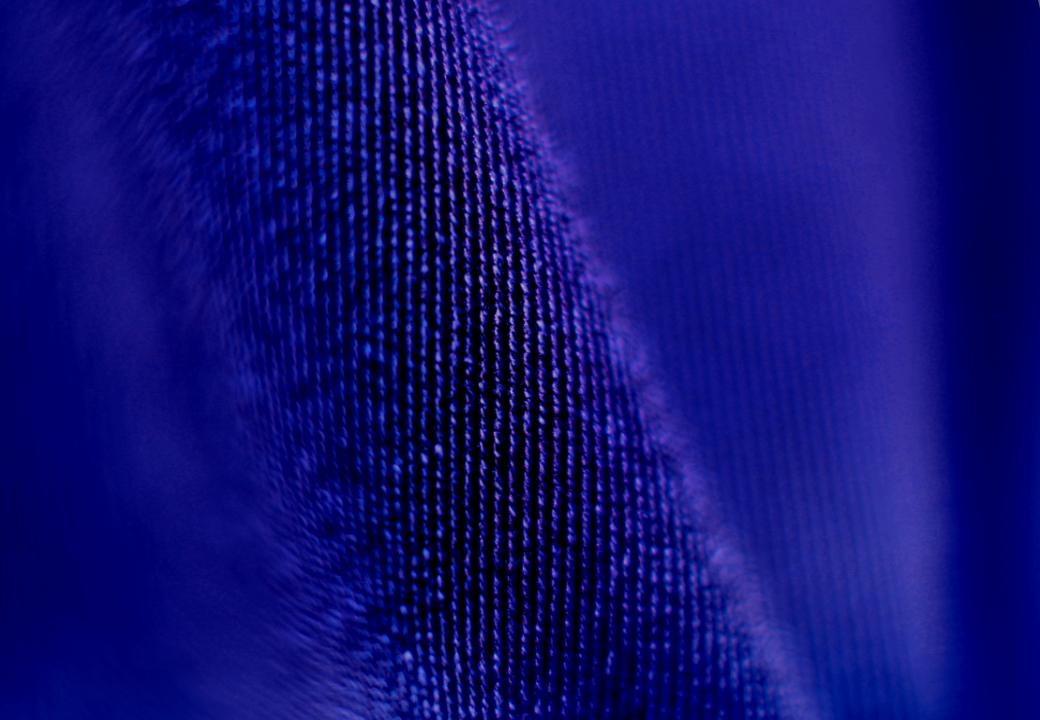 Сарафан
Рекомендуемые размеры: 38-44
Рекомендуемые роста:     146 - 164
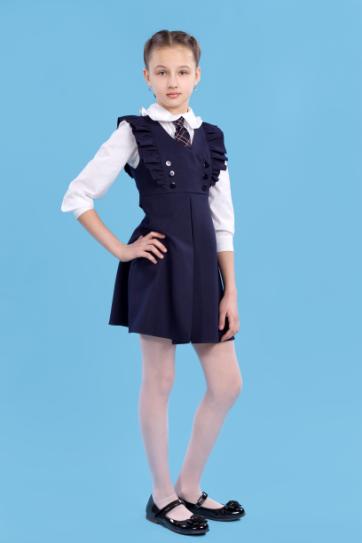 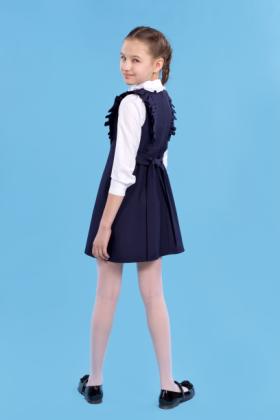 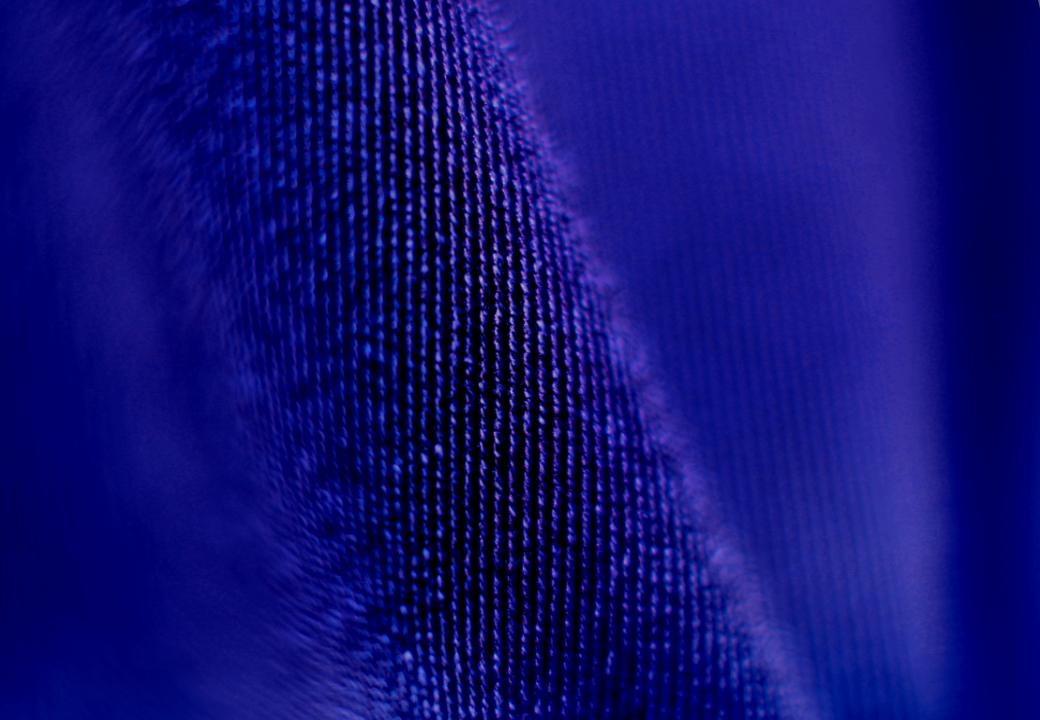 Сарафан 
Рекомендуемые размеры: 
38-44
Рекомендуемые роста: 
146 - 164
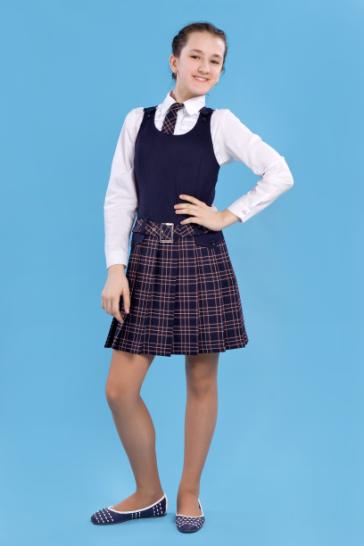 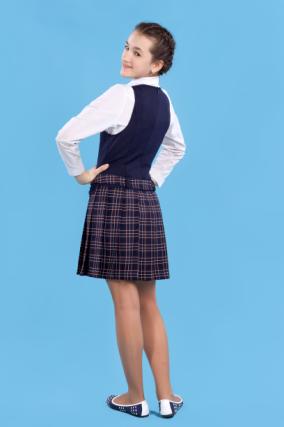 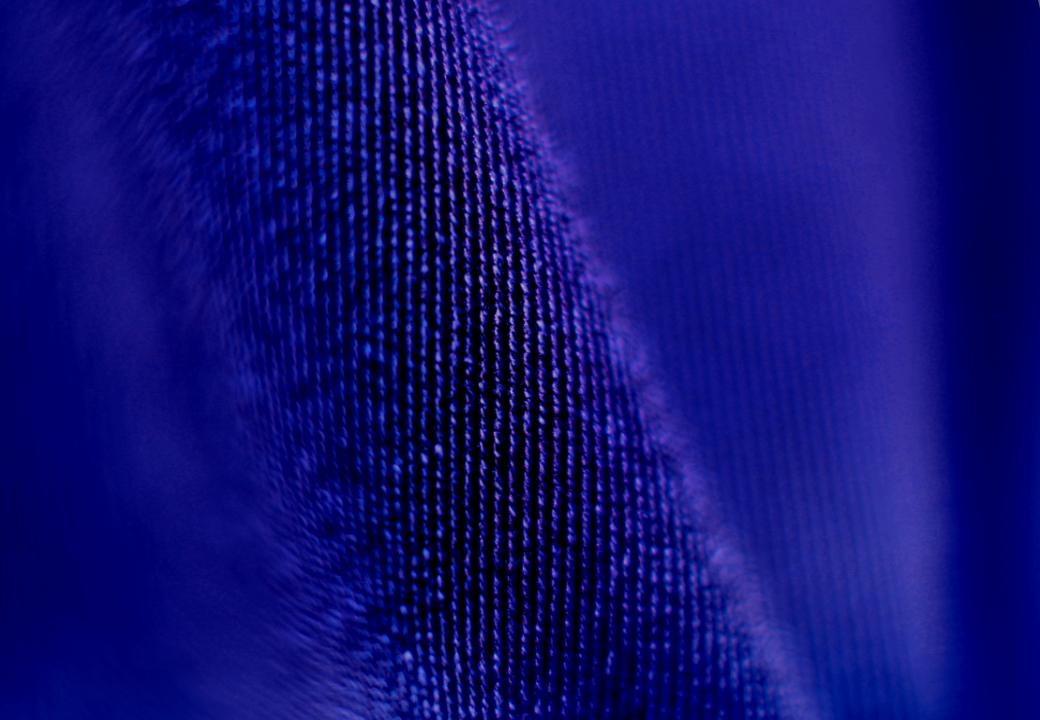 Жилет и юбка
Рекомендуемые размеры:
 38-44
Рекомендуемые роста: 
146 - 164
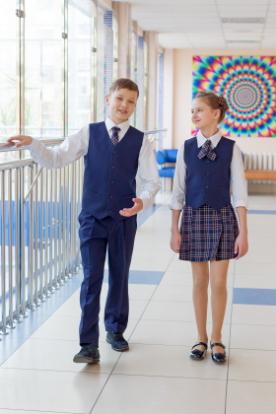 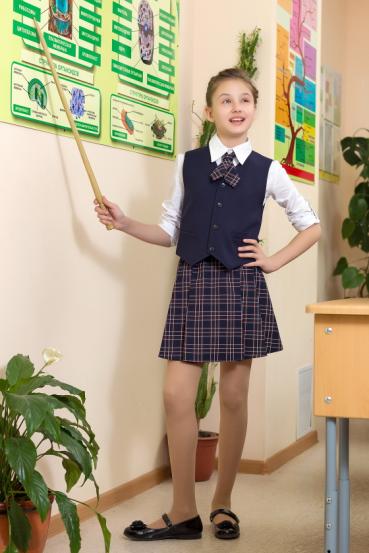 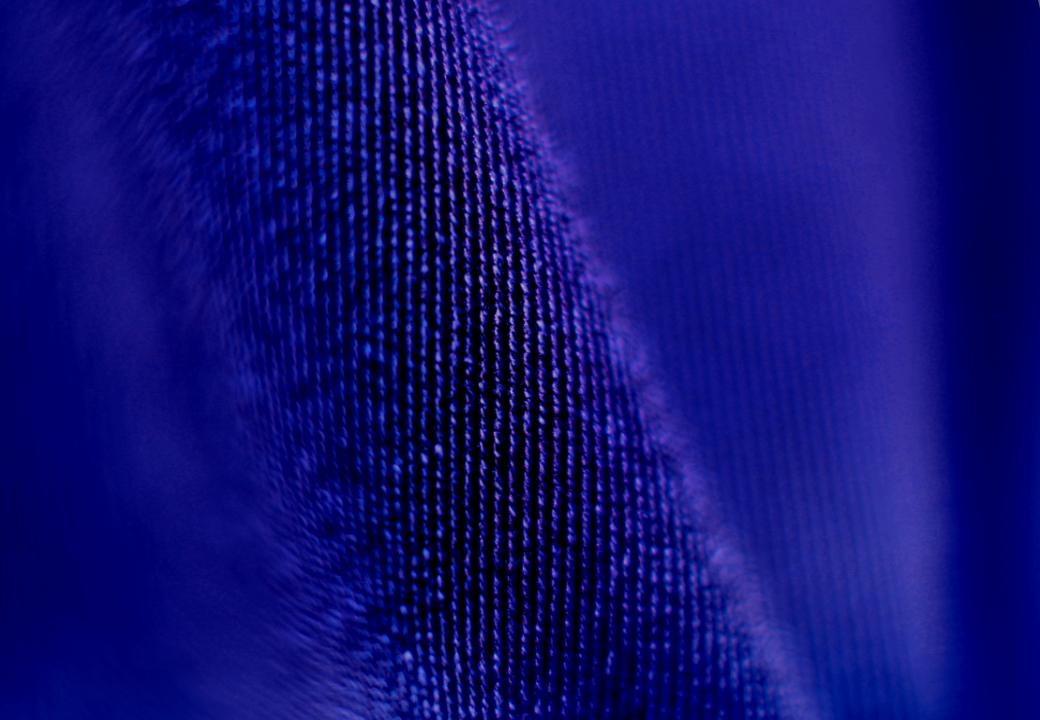 Платье с белым воротником
Рекомендуемые размеры: 
38-44
Рекомендуемые роста: 
146-164
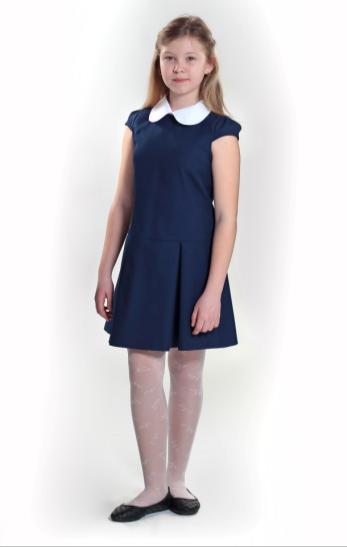 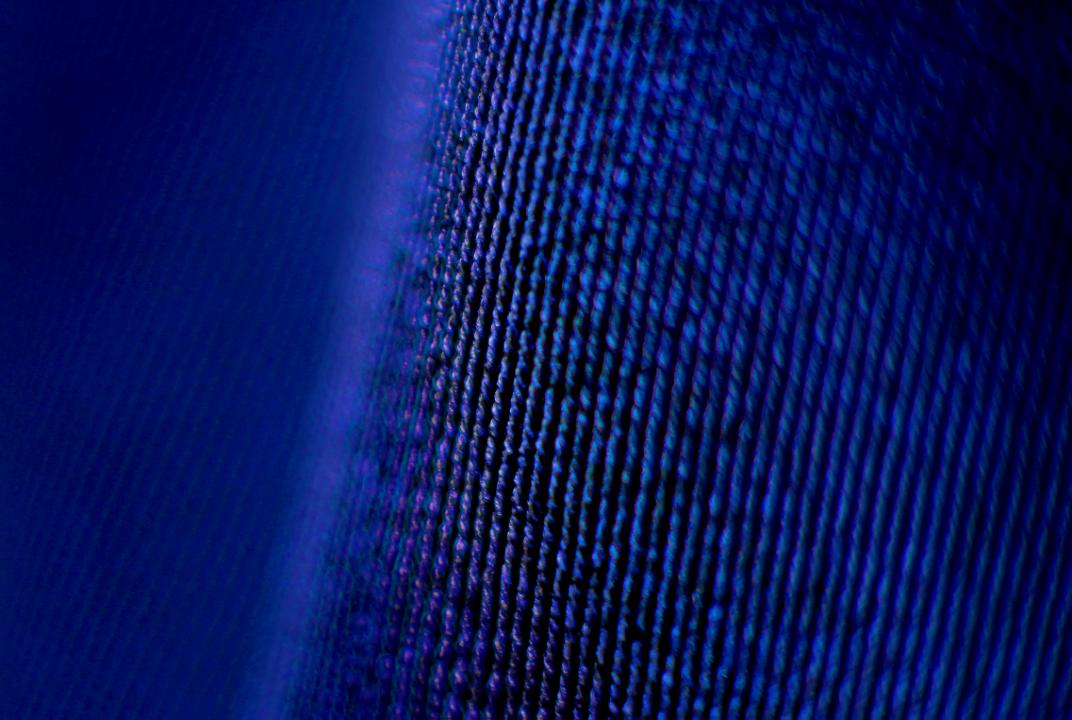 Старшая школа
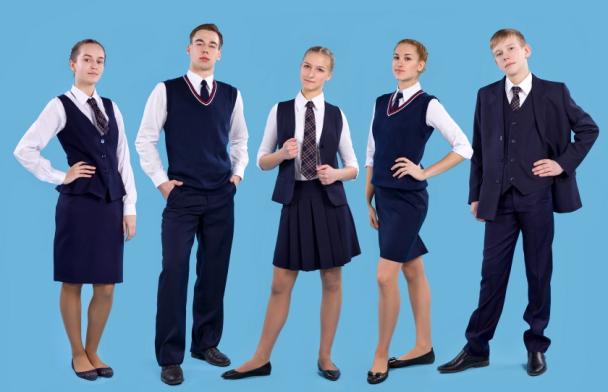 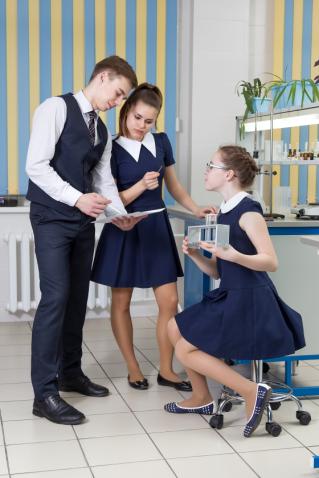 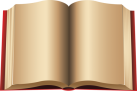 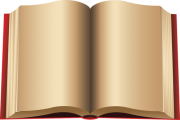 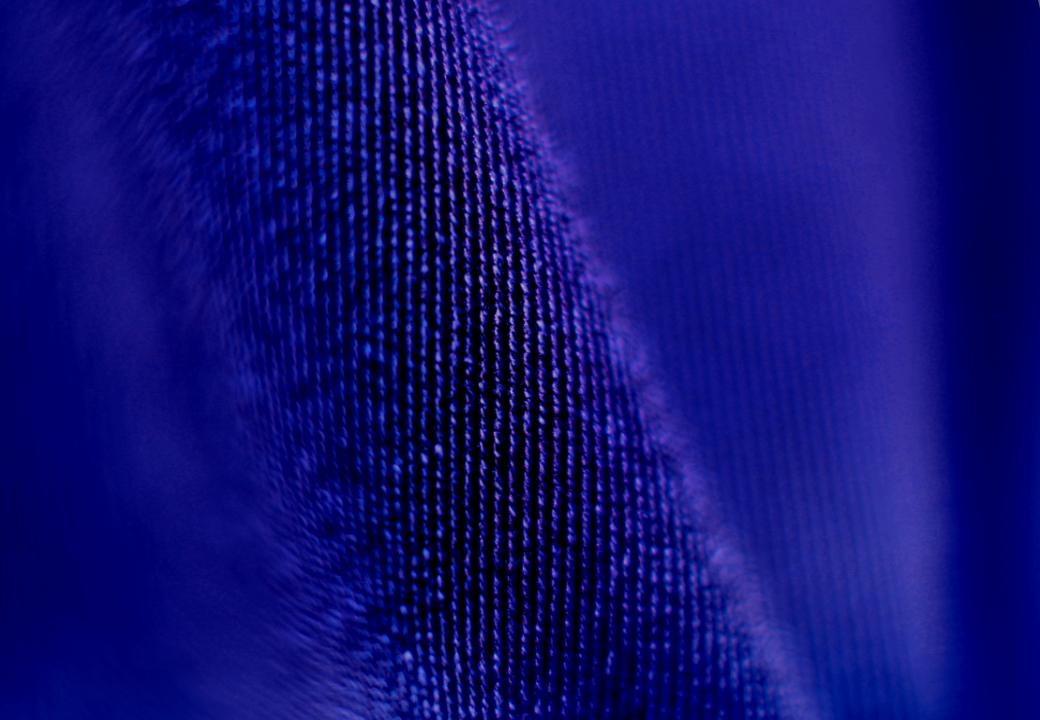 Жилет и юбка
Рекомендуемые размеры:
 44-48
Рекомендуемые роста: 
164-170
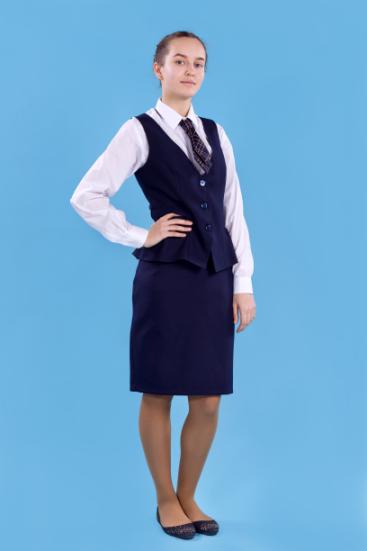 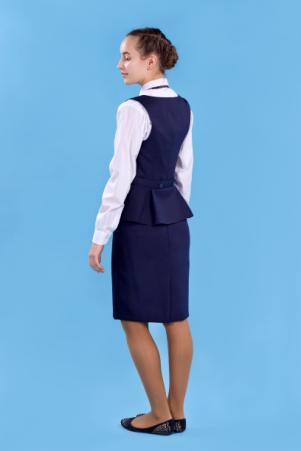 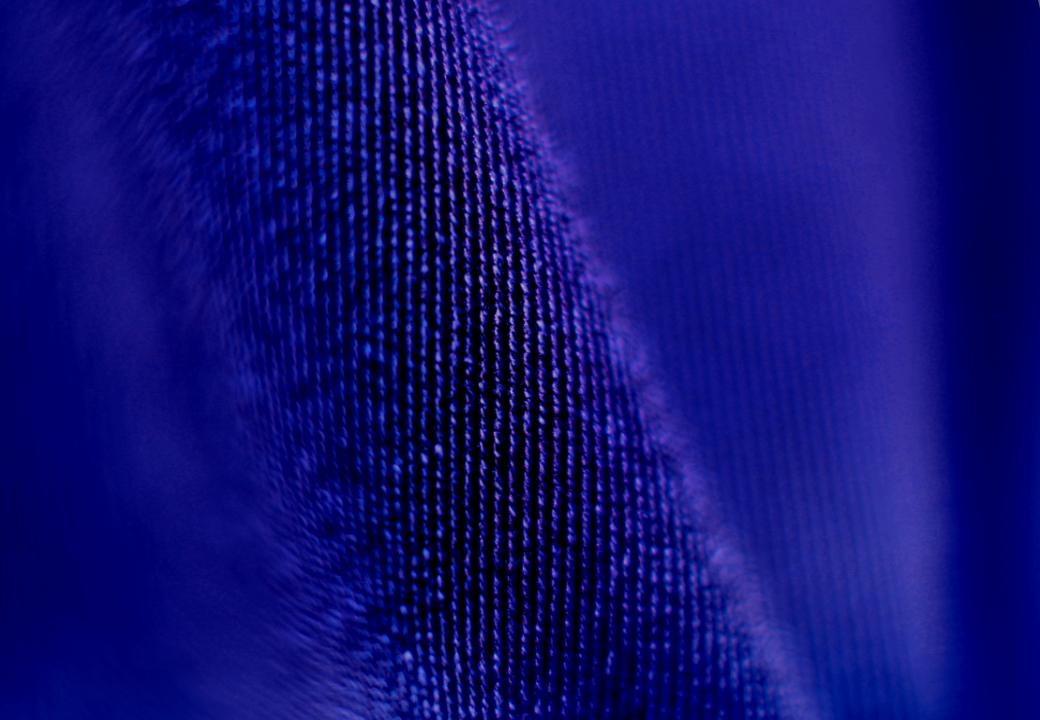 Жилет трикотажный и брюки Рекомендуемые размеры:
44-48
Рекомендуемые роста:
 164 - 170
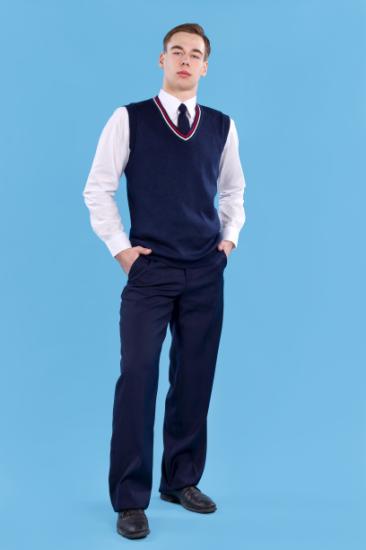 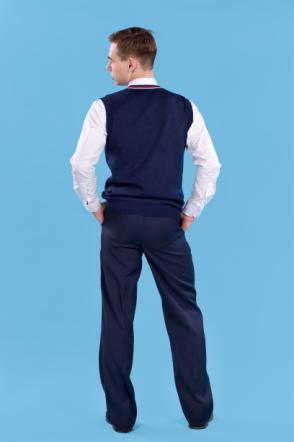 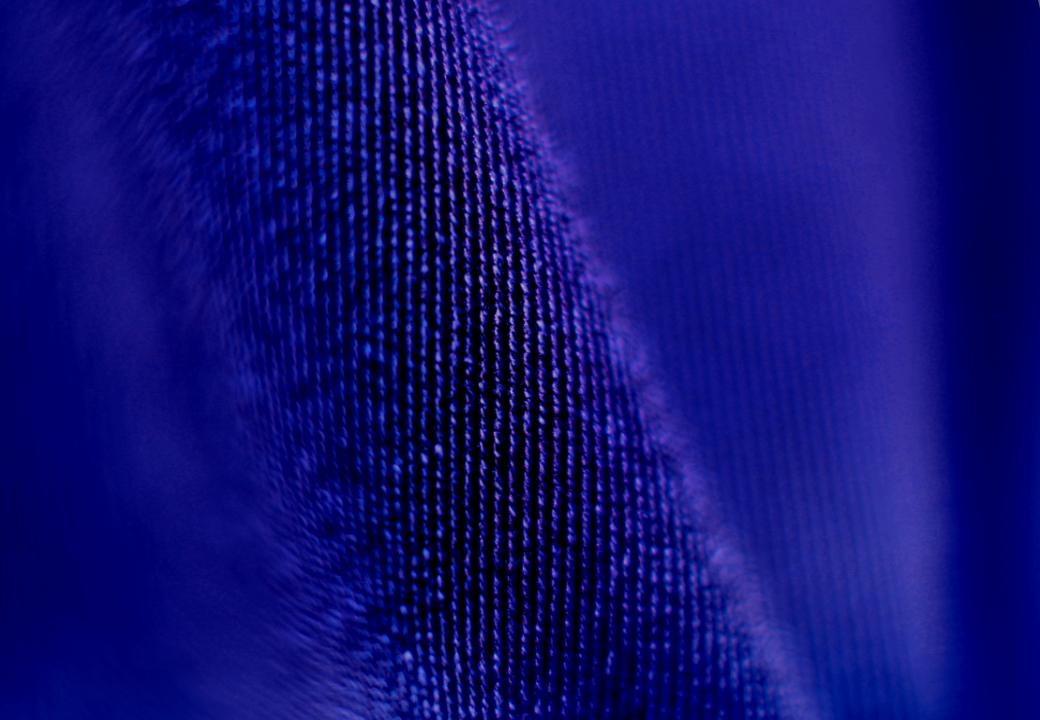 Жилет и брюки
Рекомендуемые размеры:
44-48
Рекомендуемые роста: 
164 - 170
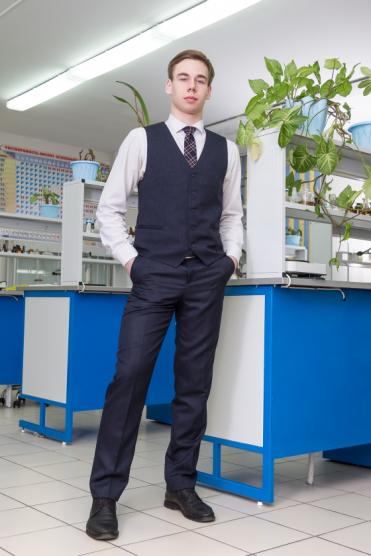 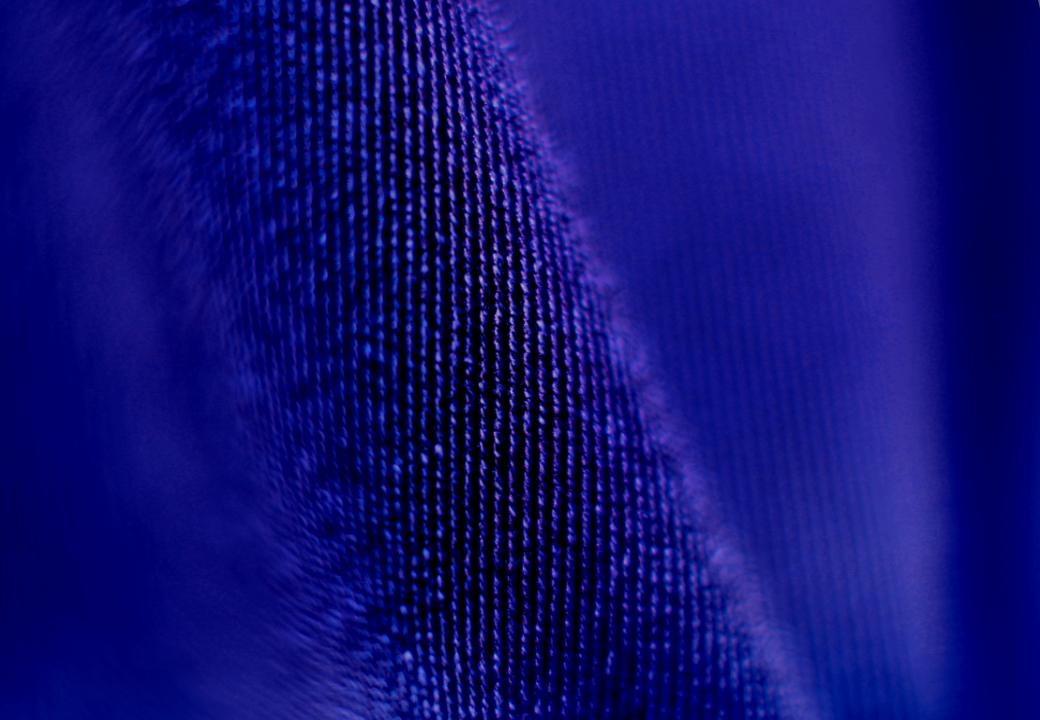 Жилет и юбка
Рекомендуемые размеры:
 44-48
Рекомендуемые роста: 
164 - 170
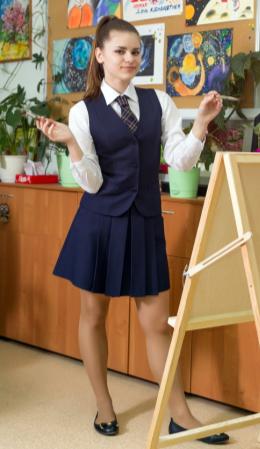 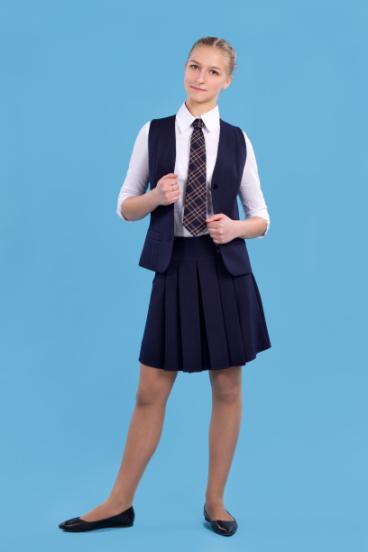 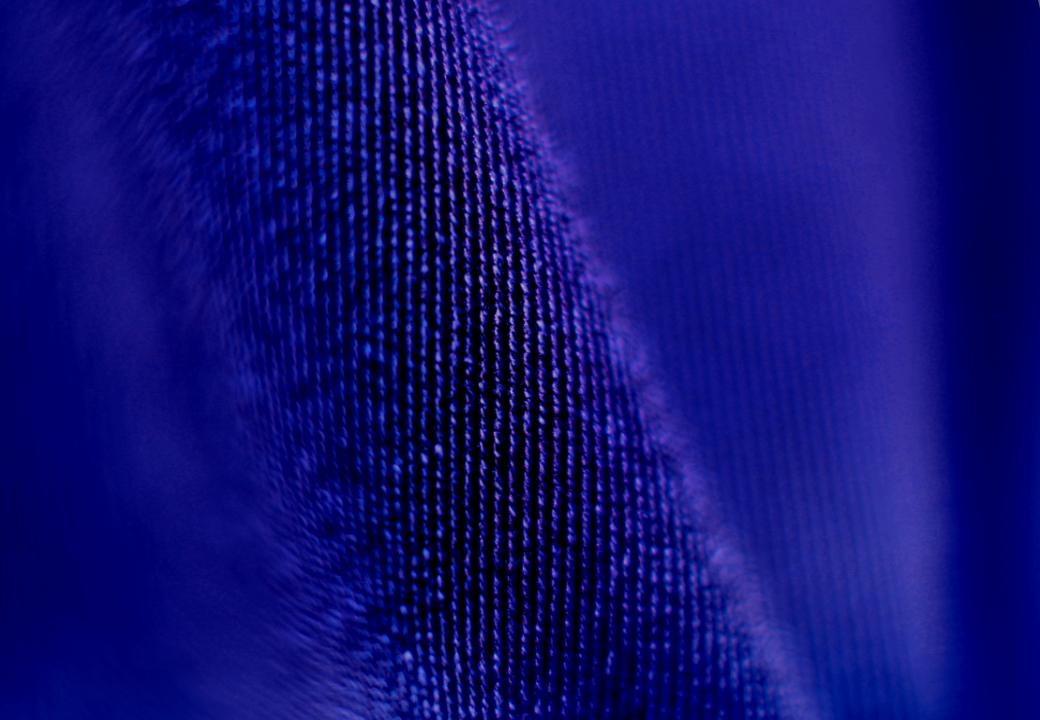 Жилет и юбка
Рекомендуемые размеры: 
44-48
Рекомендуемые роста: 
164-170
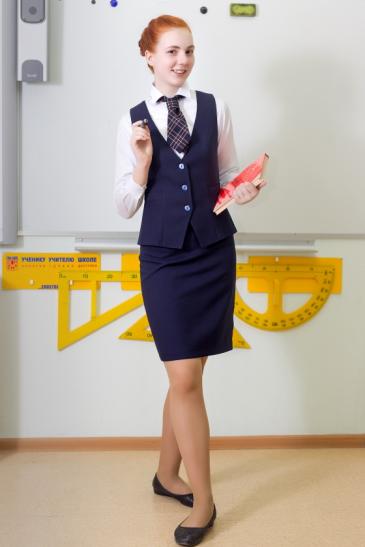 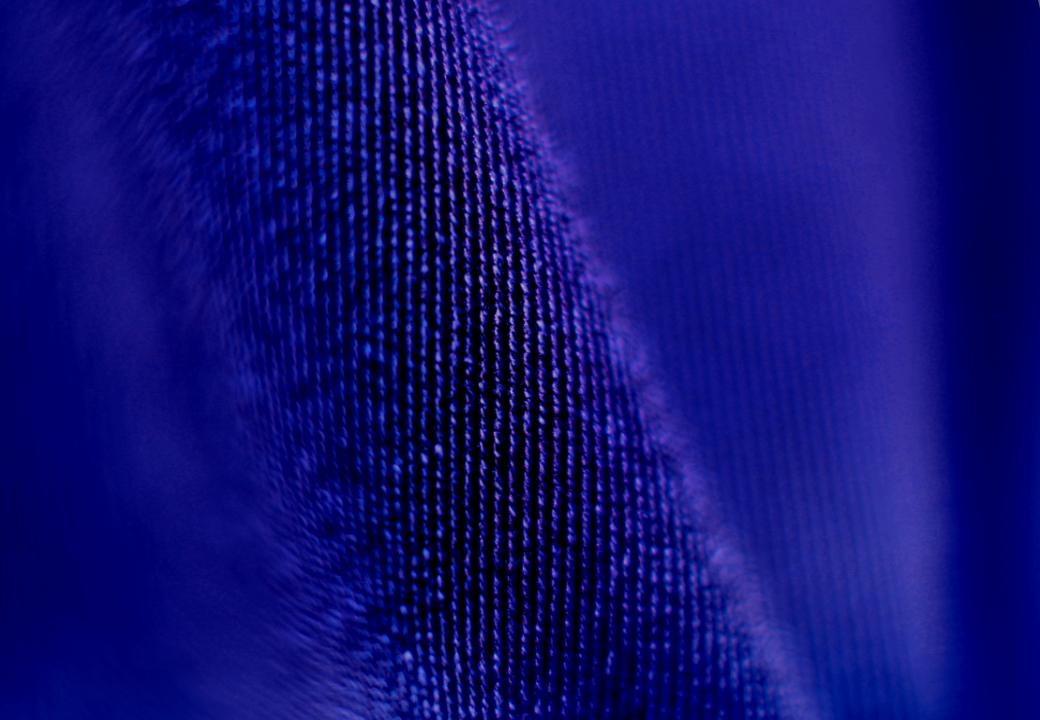 Жилет  трикотажный и юбка
Рекомендуемые размеры: 
44-48
Рекомендуемые роста: 
164-170
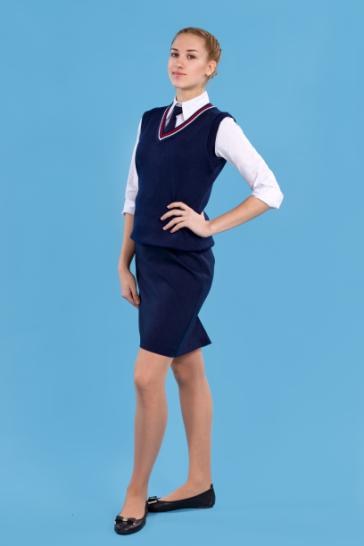 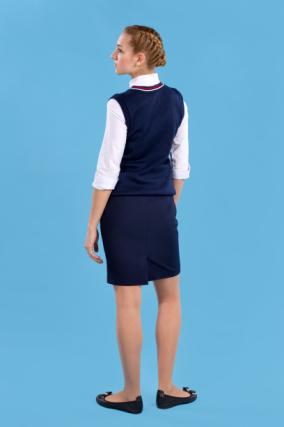 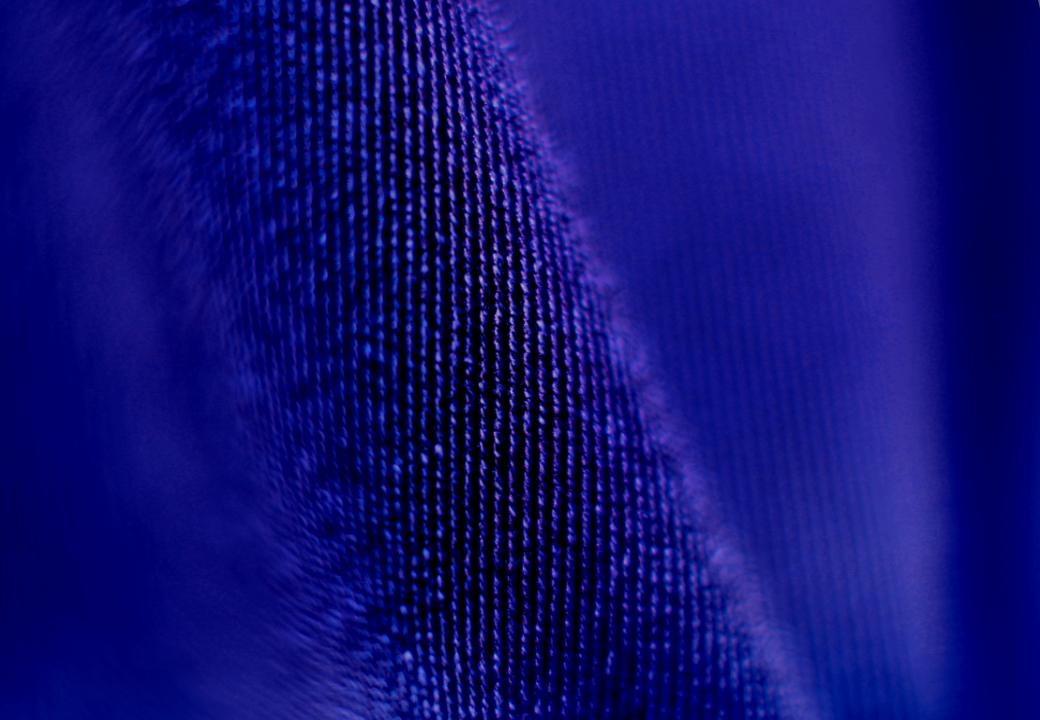 Платье с белым воротником 
Рекомендуемые размеры: 
44-48
Рекомендуемые роста: 
164-170
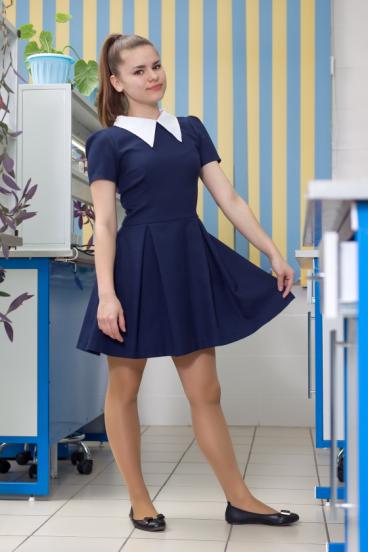 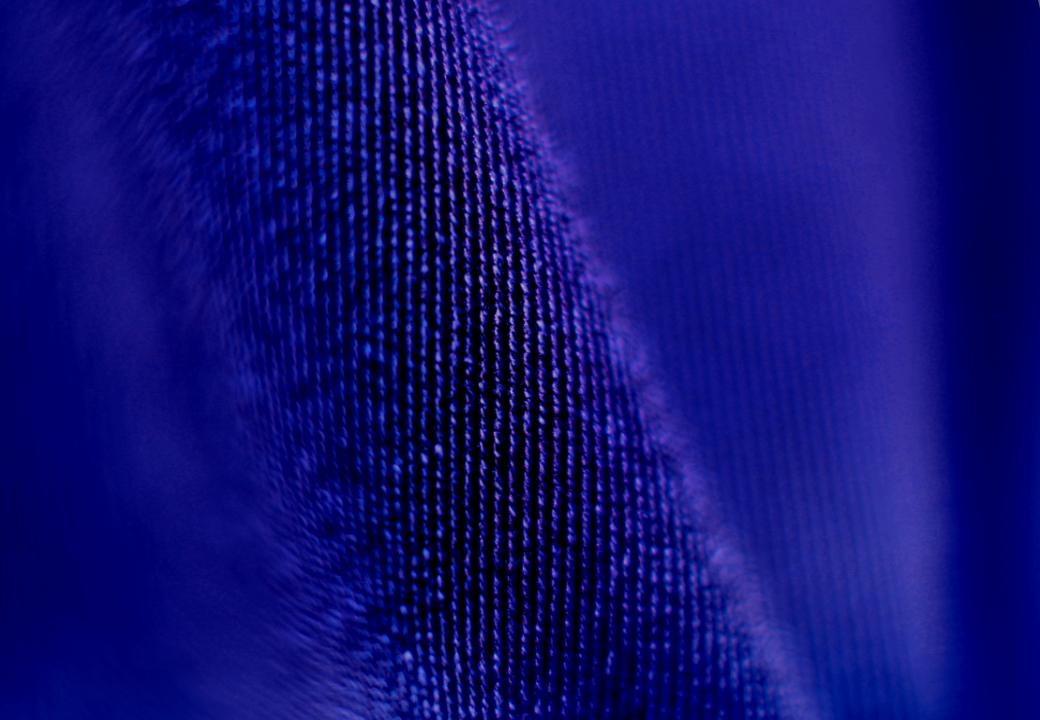 Пиджак, брюки и жилет Рекомендуемые размеры: 
44-48
Рекомендуемые роста: 
164 - 170
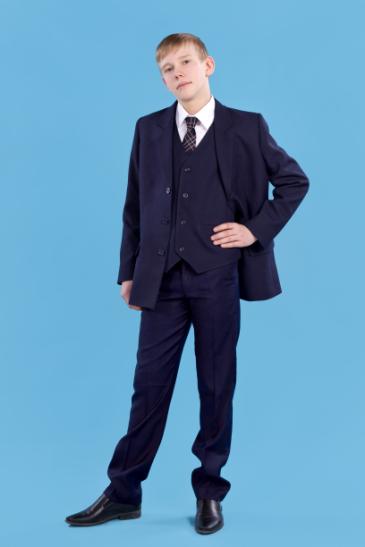 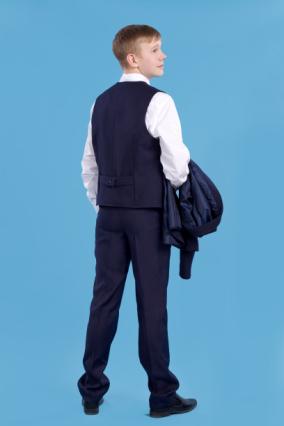 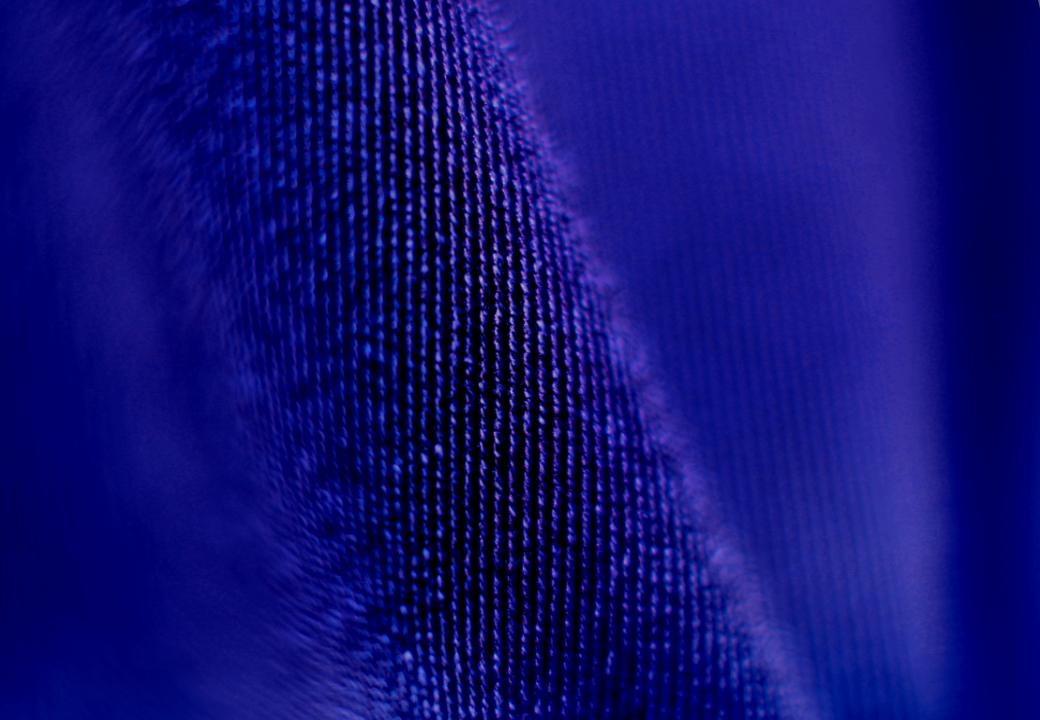 Платье с белым воротником 
Рекомендуемые размеры:
 44-48
Рекомендуемые роста: 
164-170
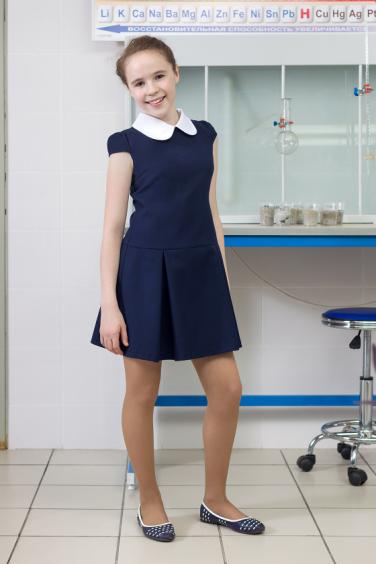 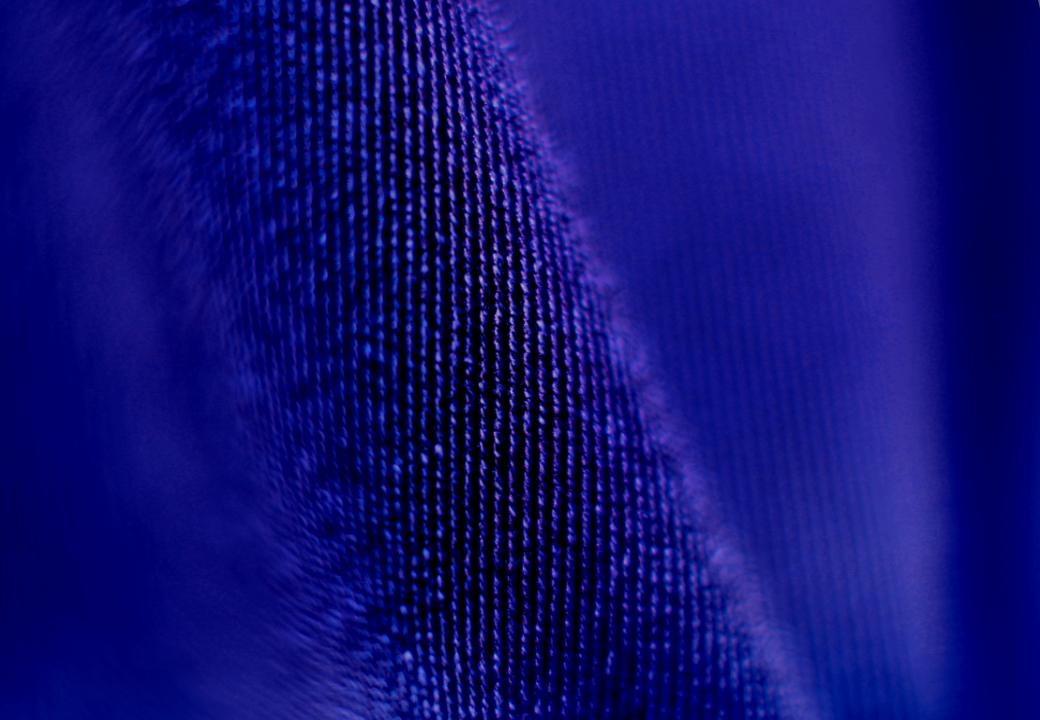 Фартук
Рекомендуемые размеры: 
44- 48
Рекомендуемые роста:
164-170
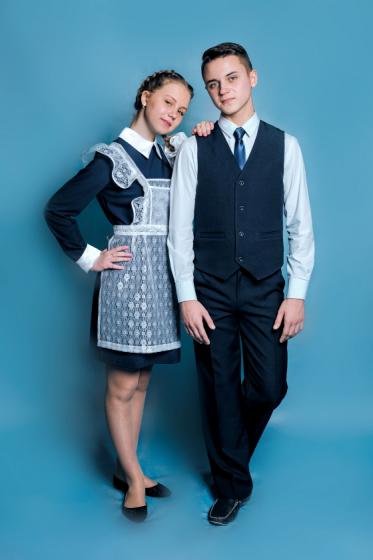 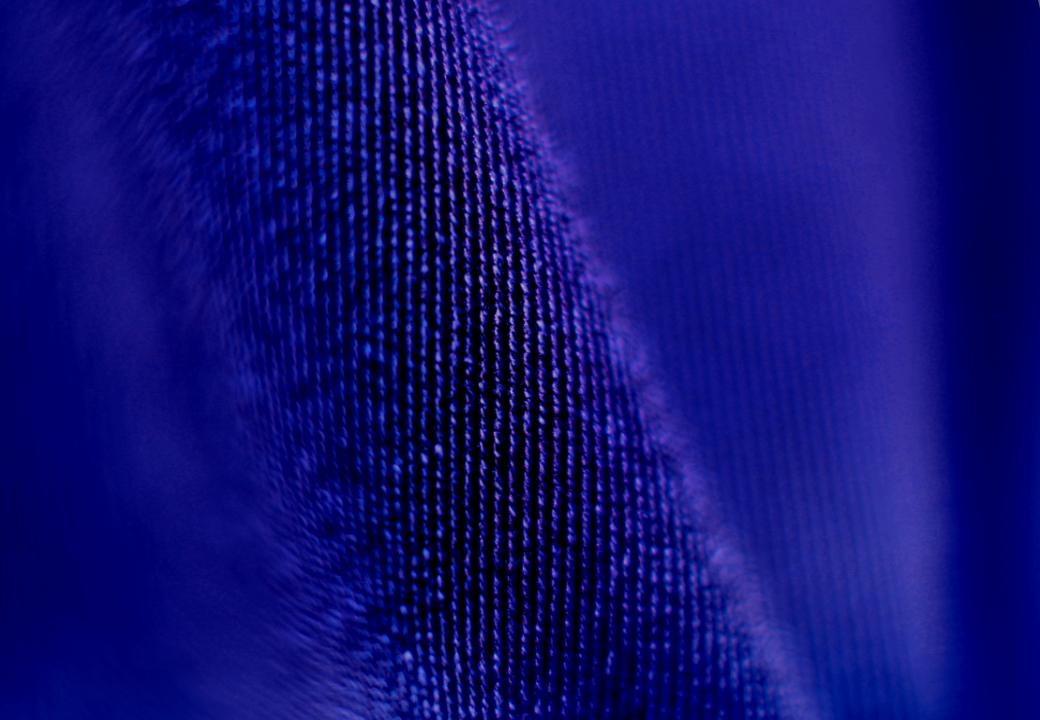 Галстук (клетка)
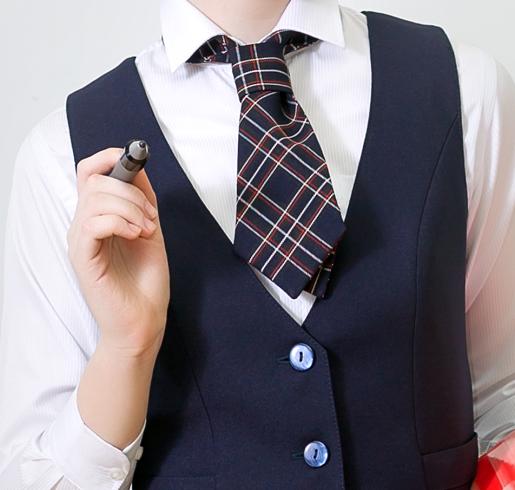 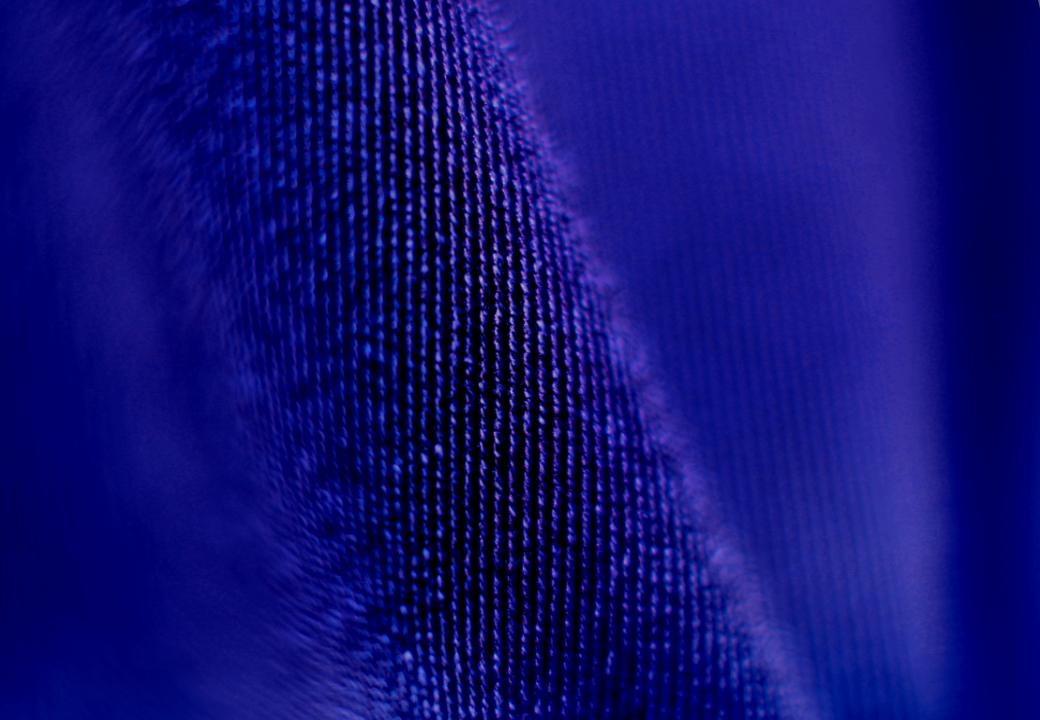 Форма для занятий физкультурой
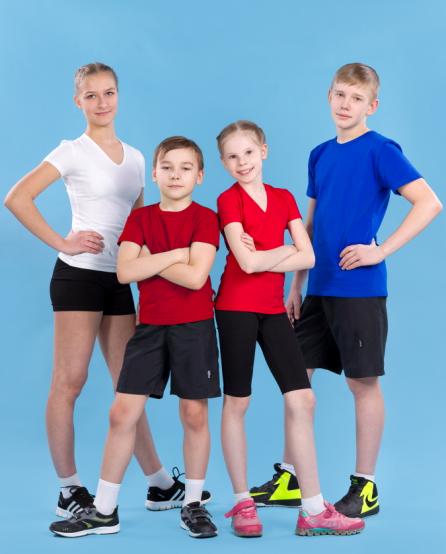